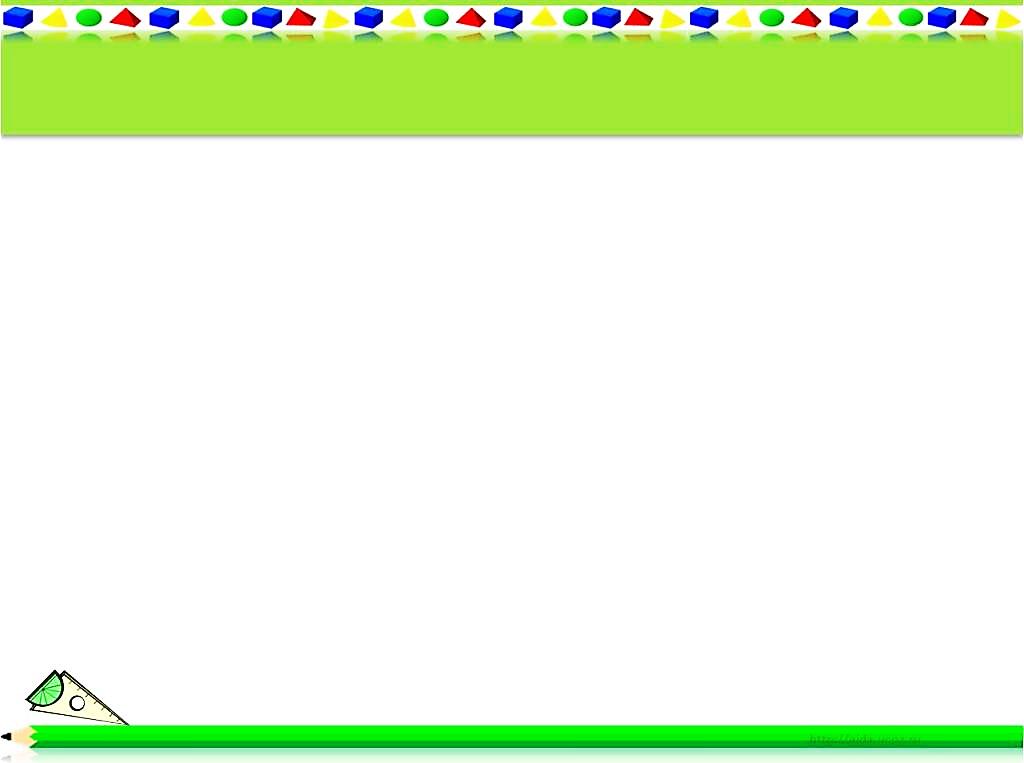 Муниципальное казенное дошкольное образовательное учреждение
 «Детский сад № 169» города Кирова
«Развитие сенсорного восприятия посредством познавательных сказок»
Автор: Устюгова Наталья Михайловна,  воспитатель 
1 квалификационной категории
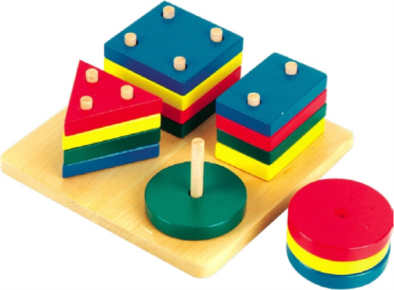 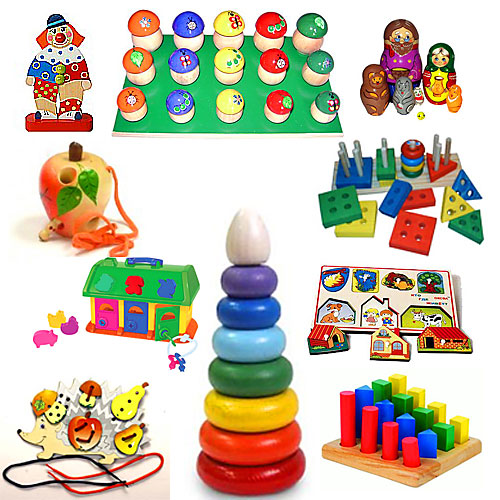 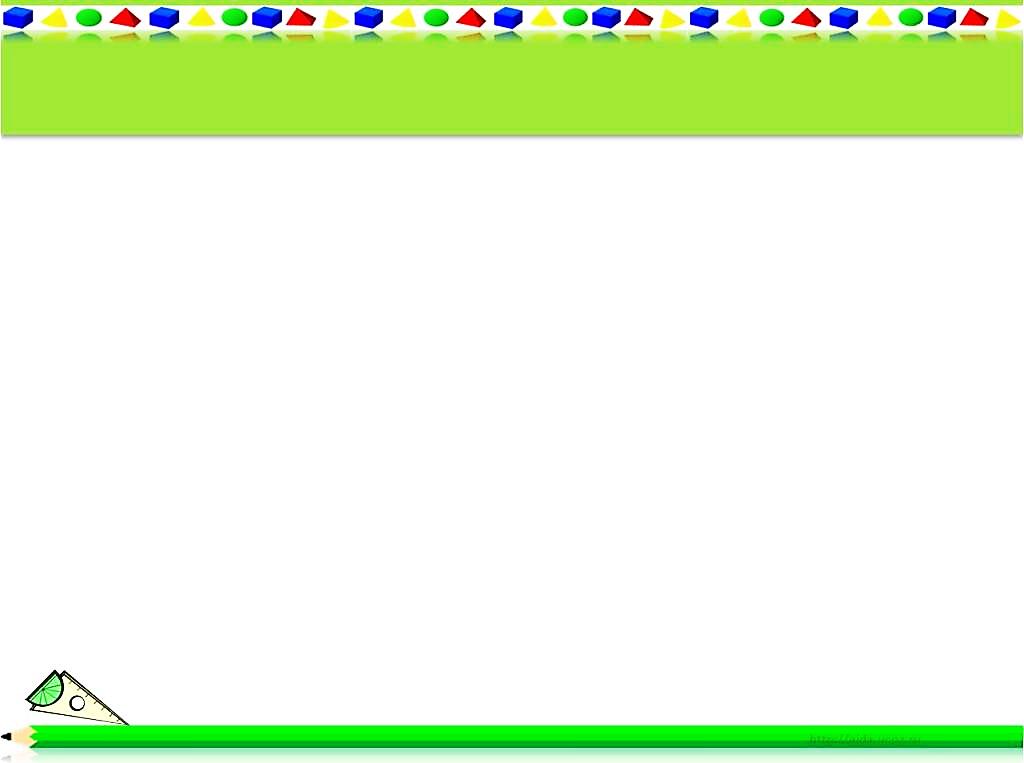 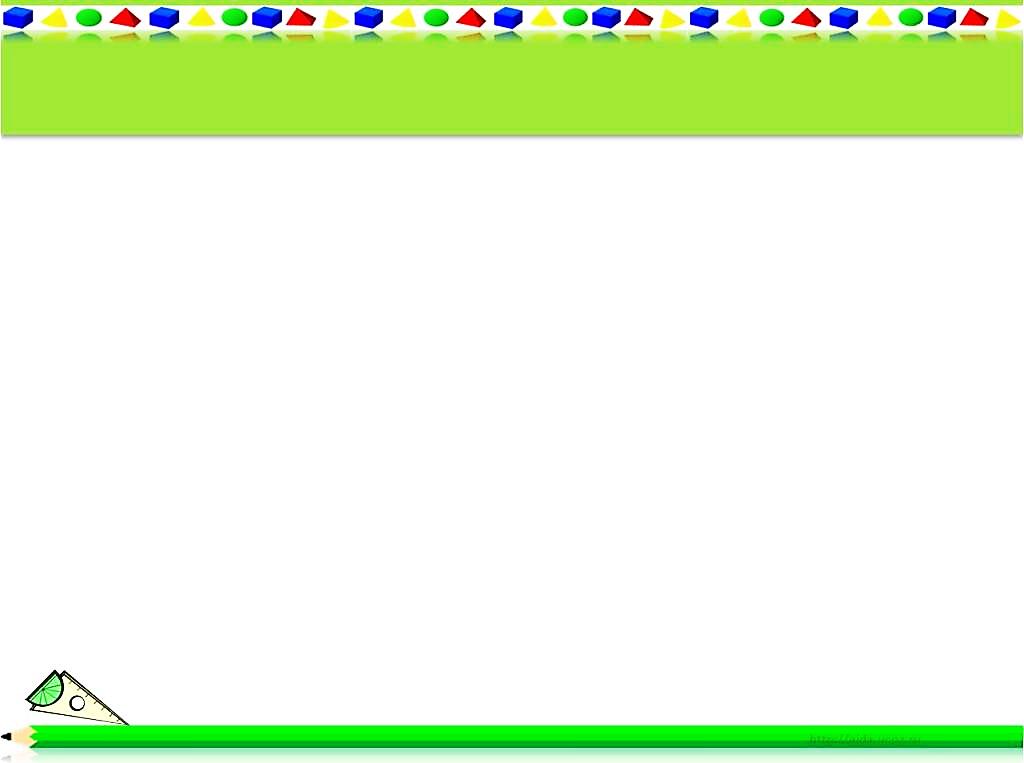 В ФГОС ДО 
п.1.4. Основные принципы дошкольного образования:
7)формирование познавательных интересов и познавательных действий ребенка в различных видах деятельности; 

п.1.6. Стандарт направлен на решение следующих задач: 
6) формирования общей культуры личности детей, в том числе ценностей здорового образа жизни, развития их социальных, нравственных, эстетических, интеллектуальных, физических качеств, инициативности, самостоятельности и ответственности ребенка, формирования предпосылок учебной деятельности;
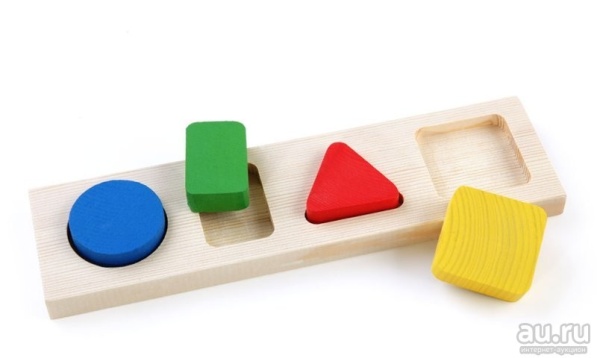 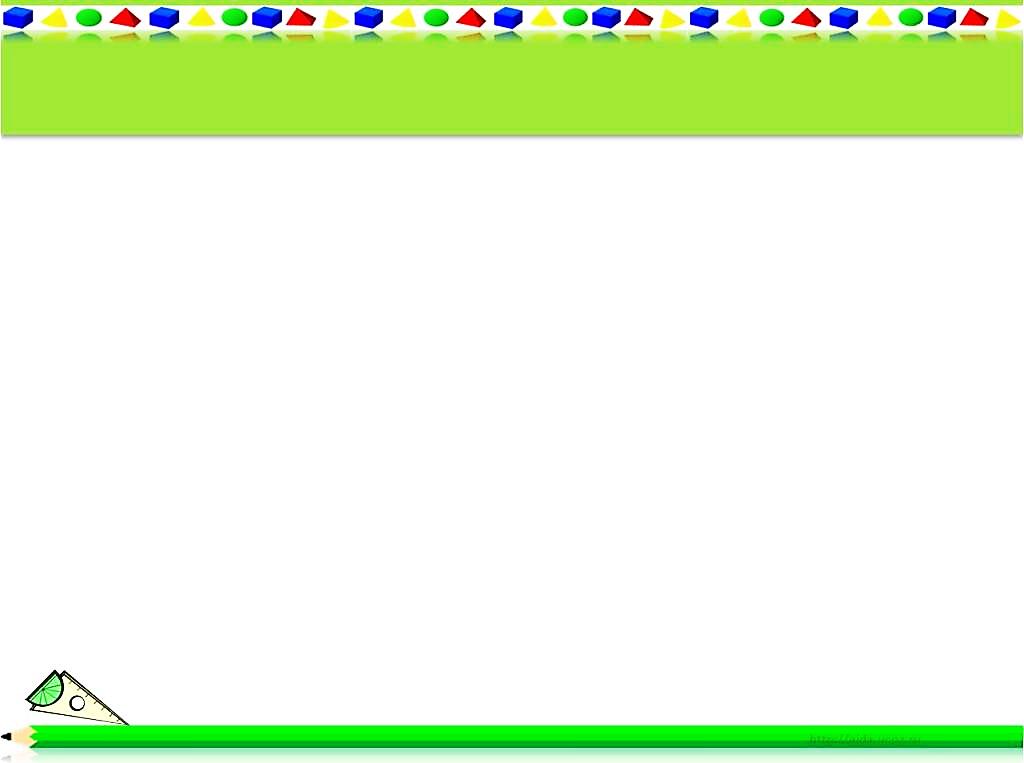 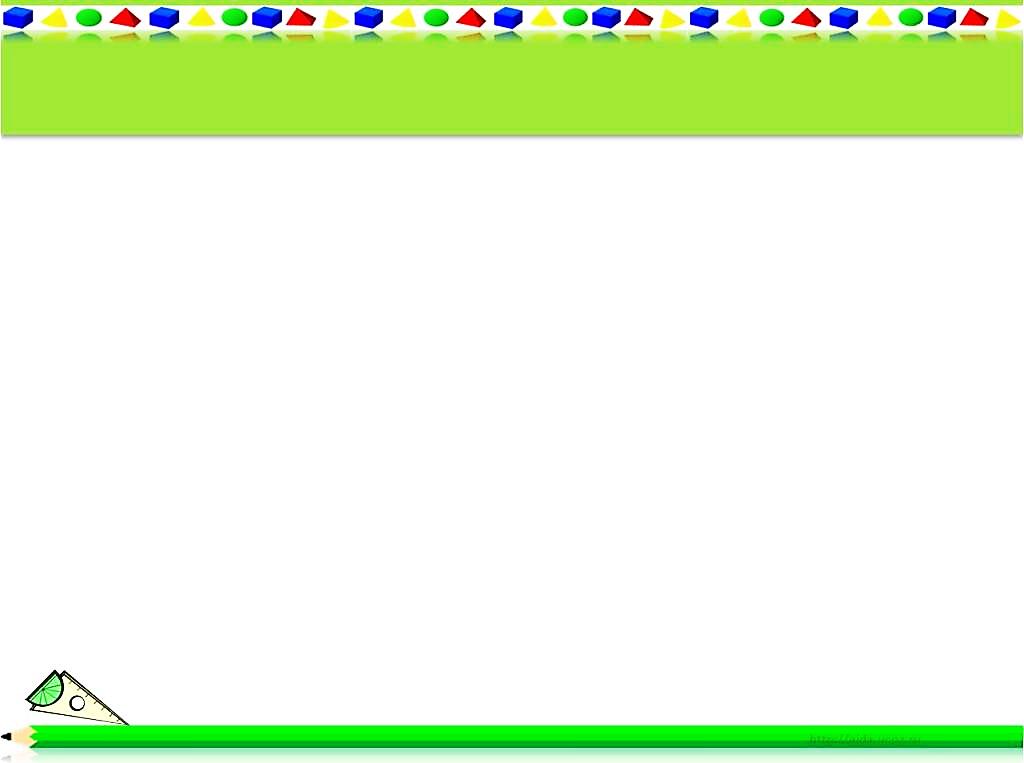 Сенсорное развитие- это развитие восприятия, формирование представлений о внешних свойствах предметов: их форме, величине, положении в пространстве, а так же запахе, вкусе и т.д. 
          
          Дошкольник – 
    человек чувствующий.
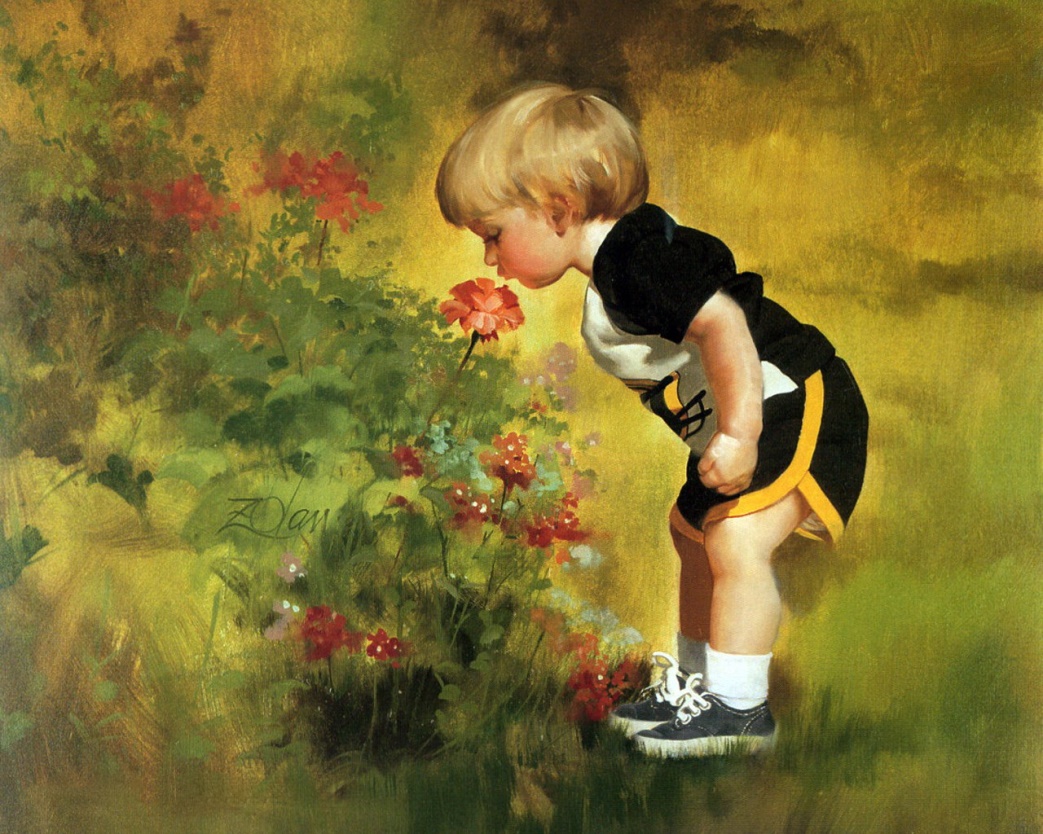 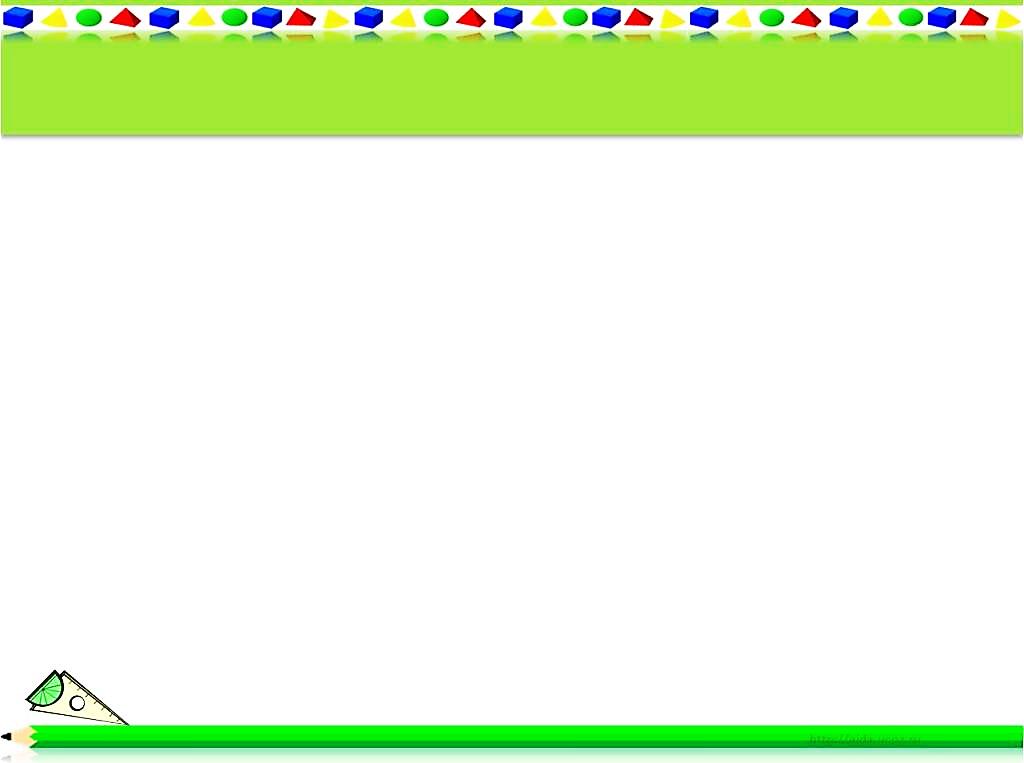 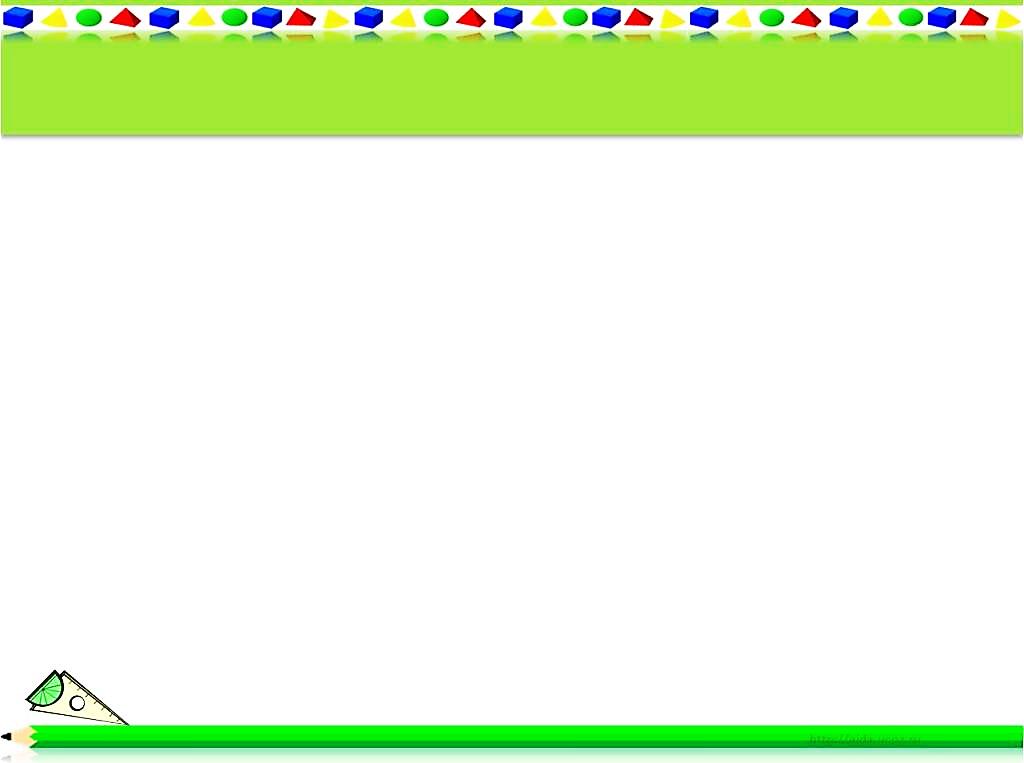 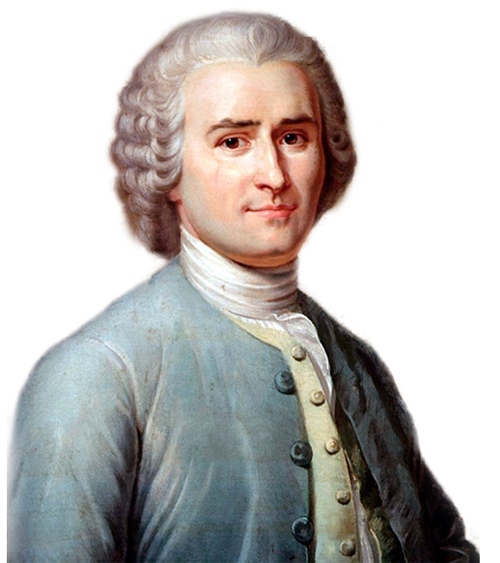 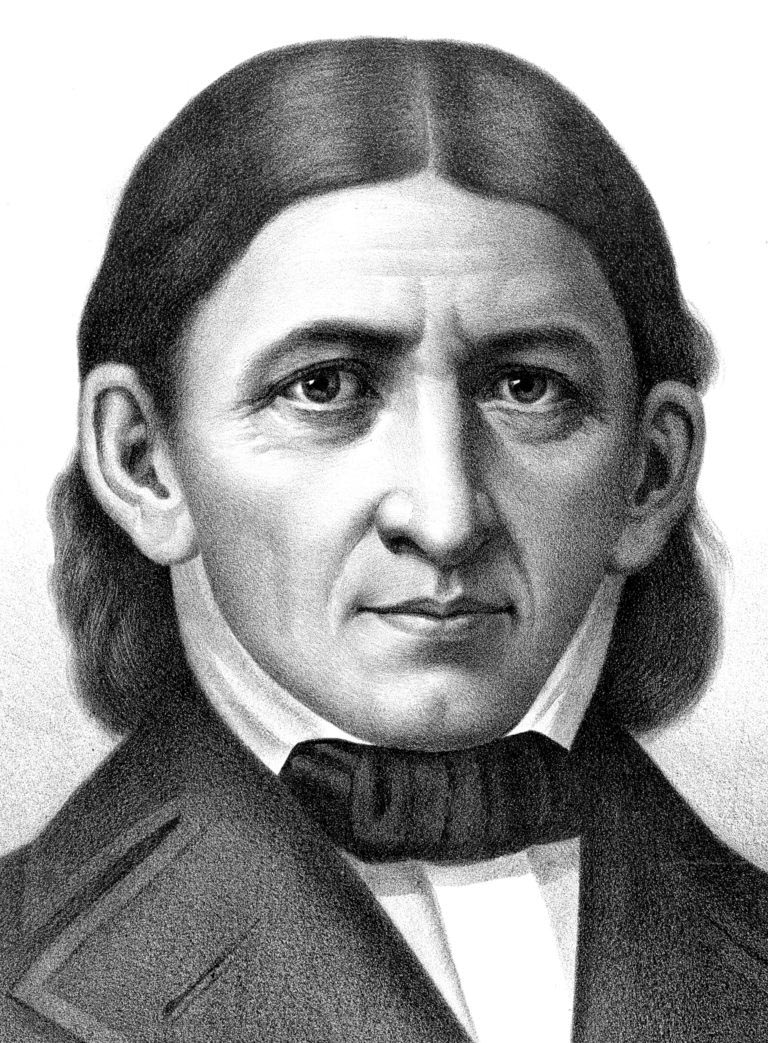 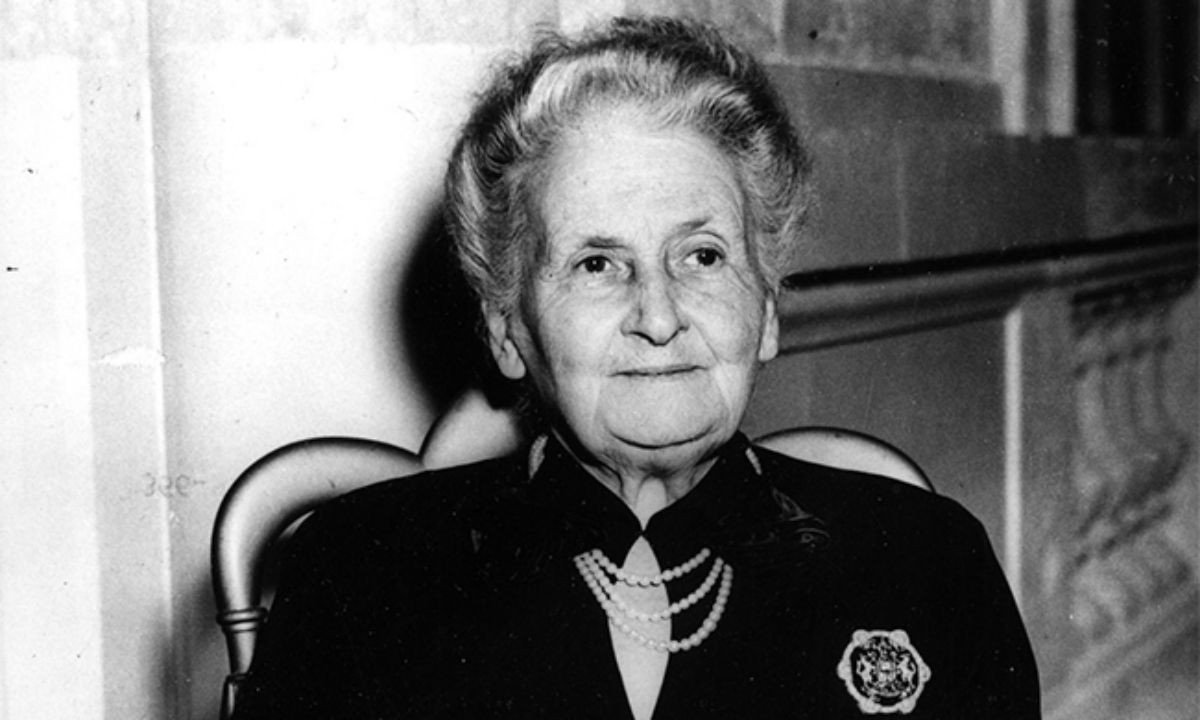 Фридрих Фребель                        Мария Монтессори                       Жан Руссо






Леонид Абрамович Венгер                                                    Елизавета Ивановна Тихеева
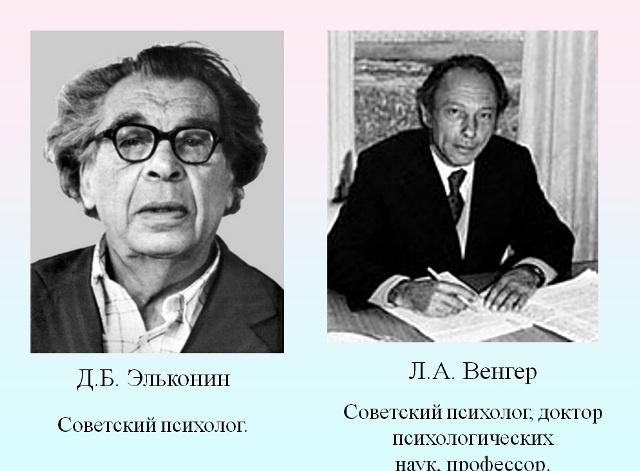 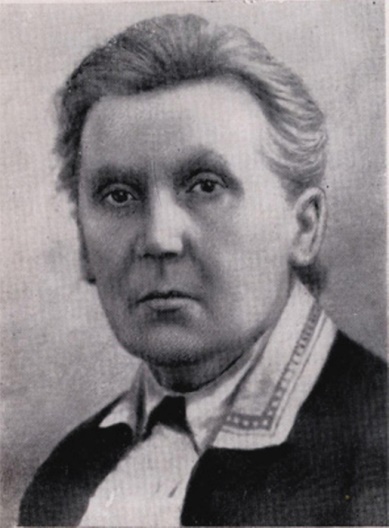 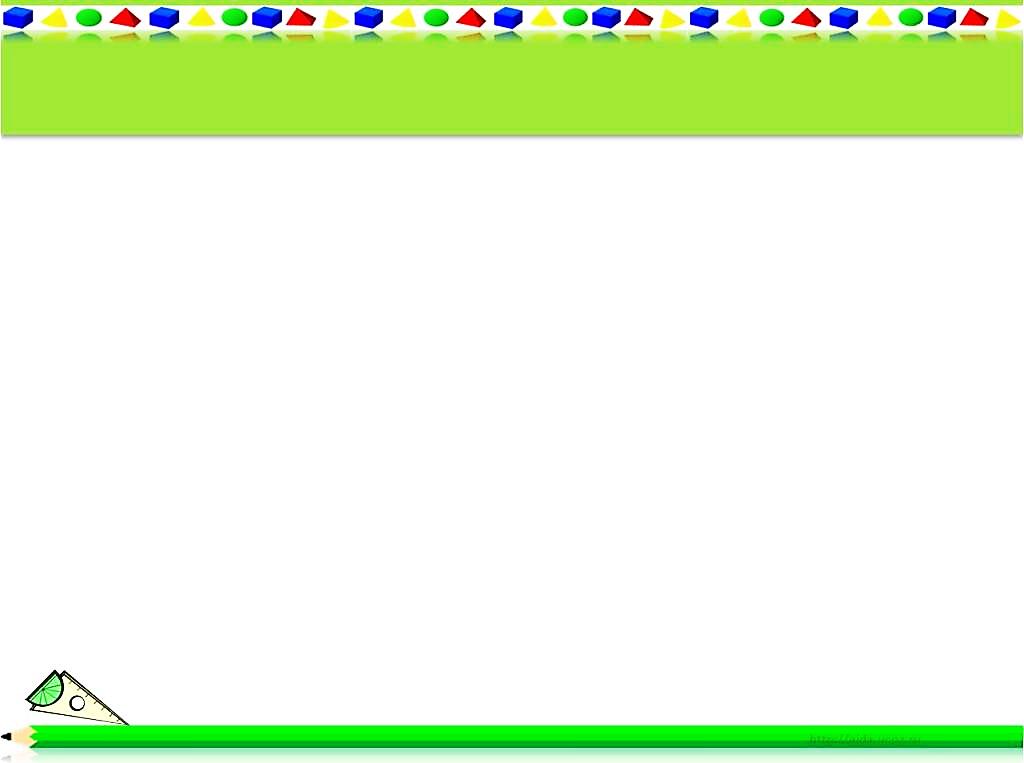 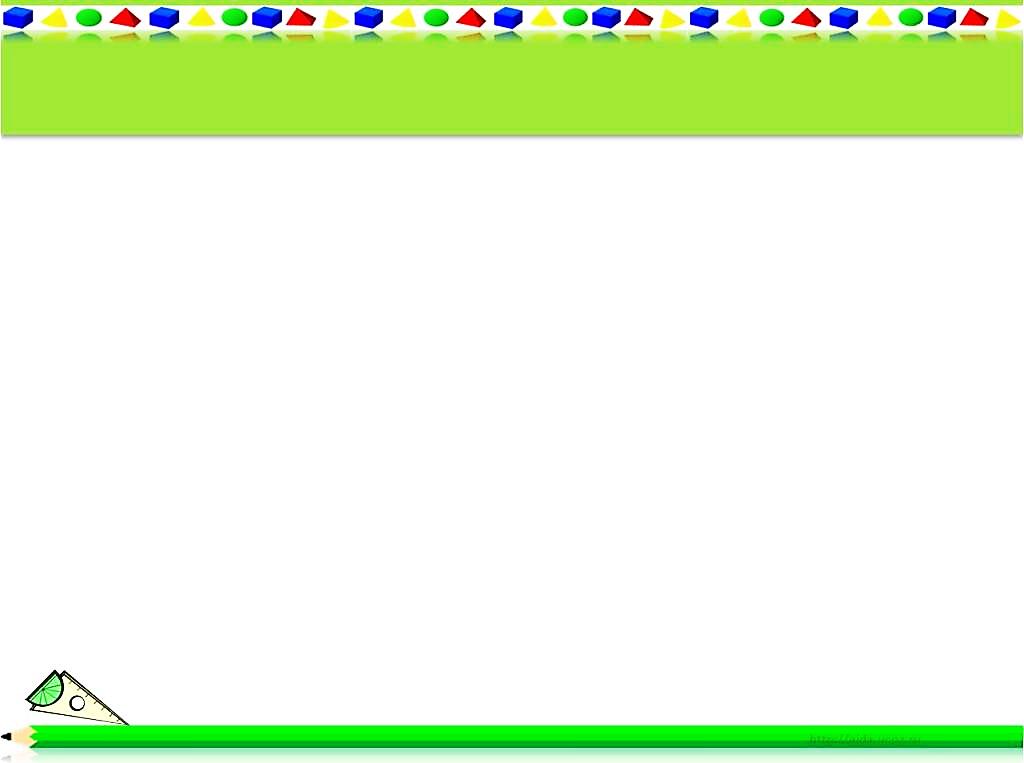 Сенсорные системы.
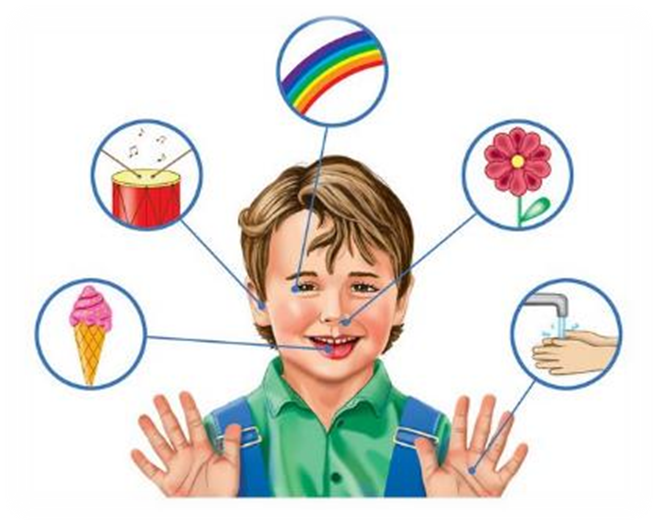 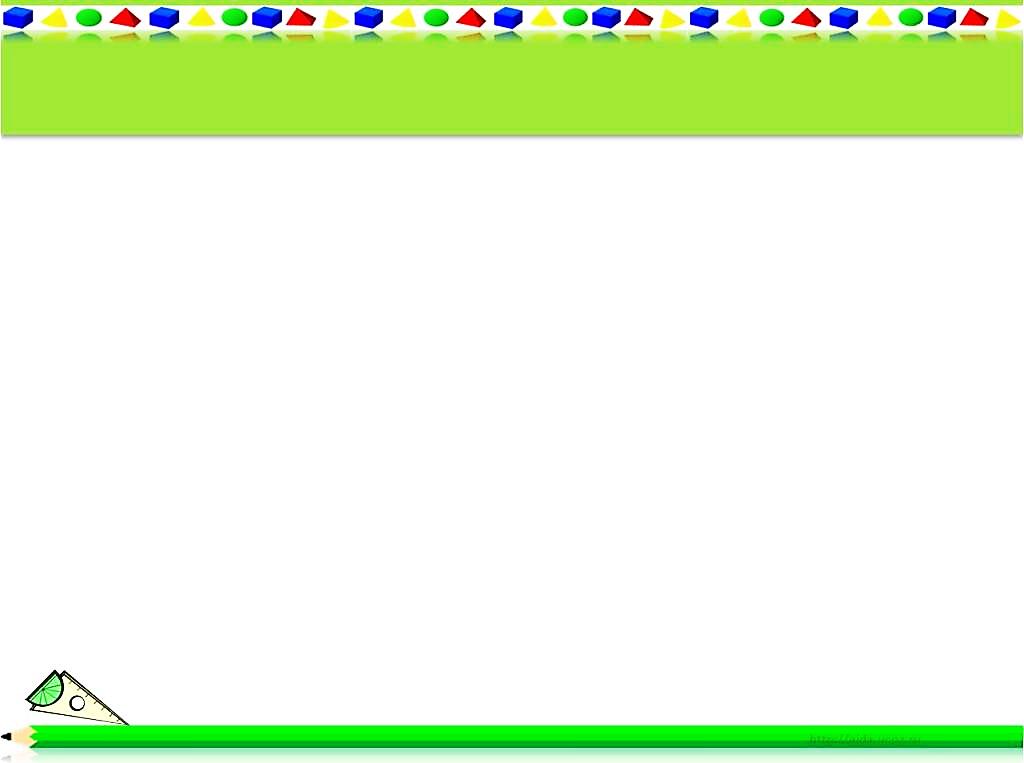 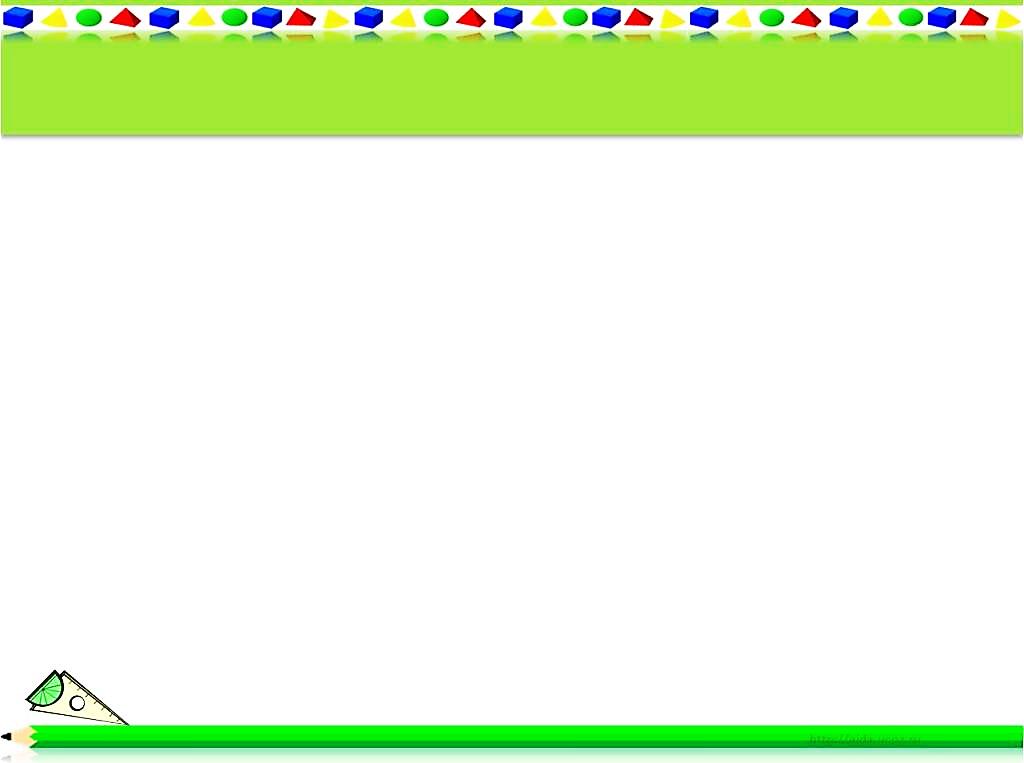 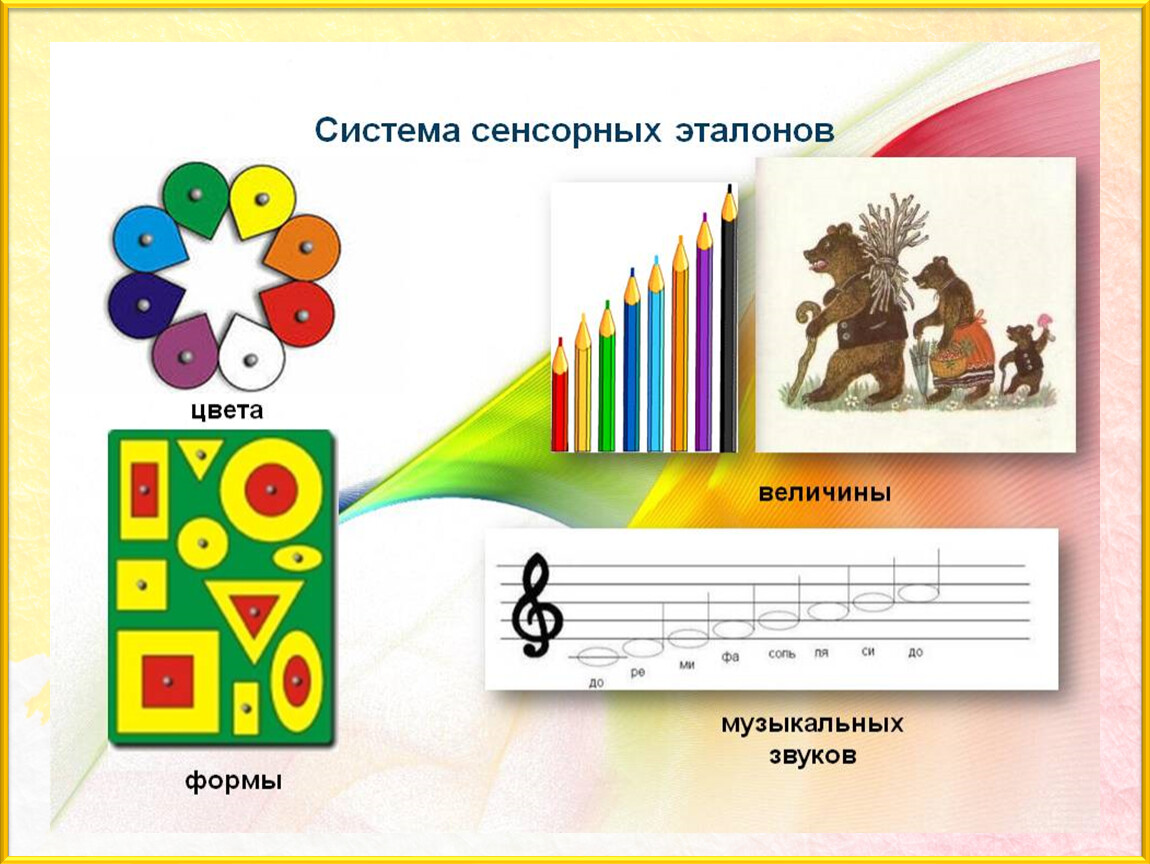 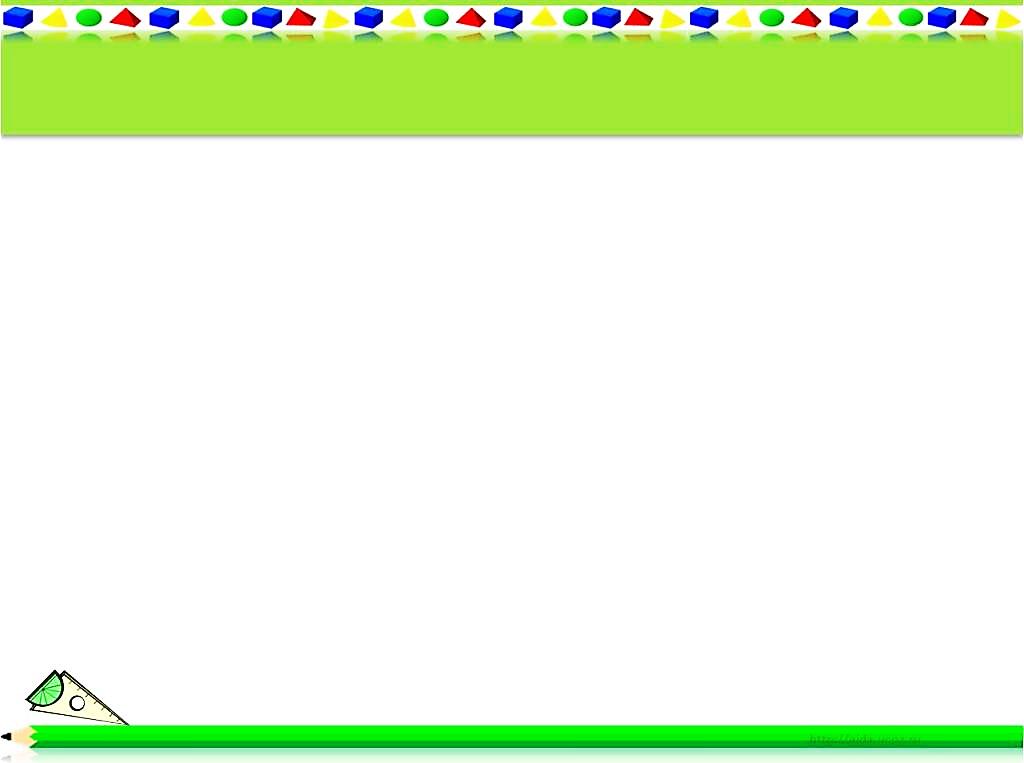 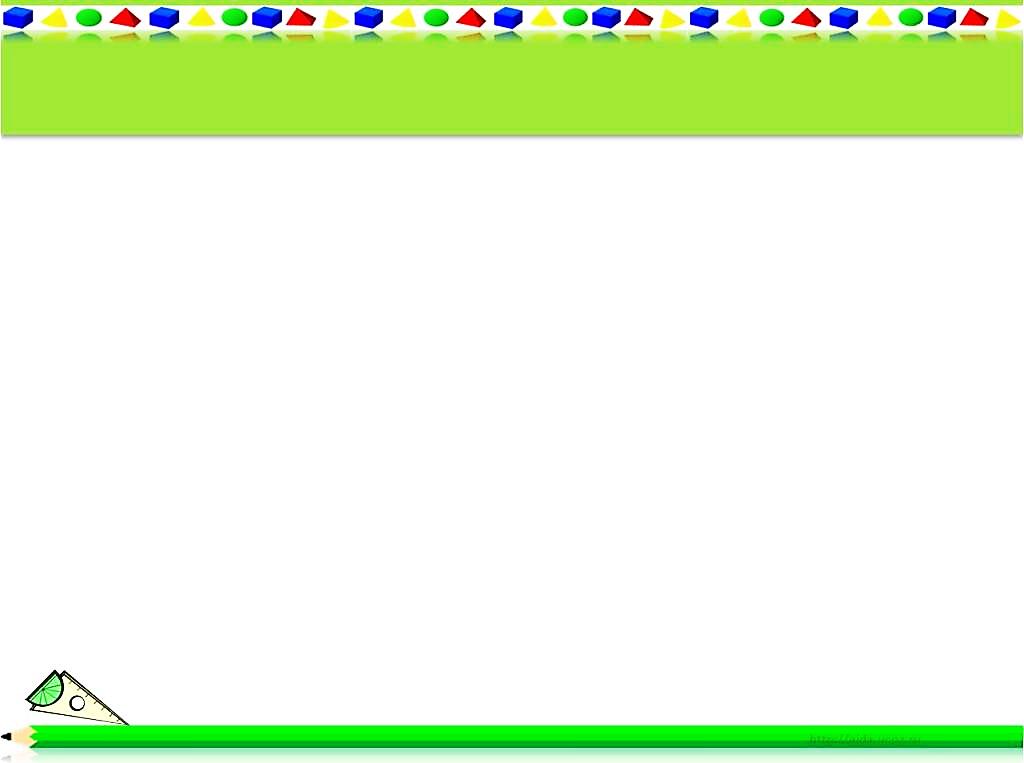 Цель: выбрать наиболее эффективные     методы и приемы  для формирования сенсорных способностей дошкольников.
Задачи: 
1.Создать условия для деятельного подхода в освоении окружающего мира.

2.Развивать и совершенствовать восприятие детей, активно включая все анализаторы.

3. Воспитывать интерес к процессу познания, используя сказку.
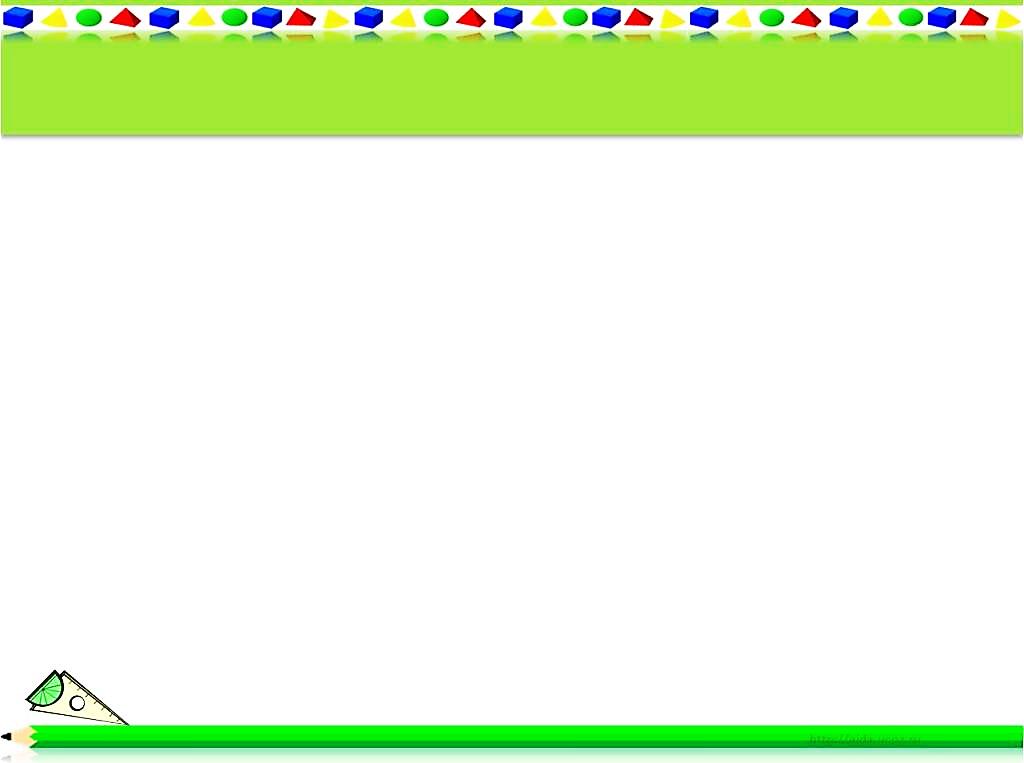 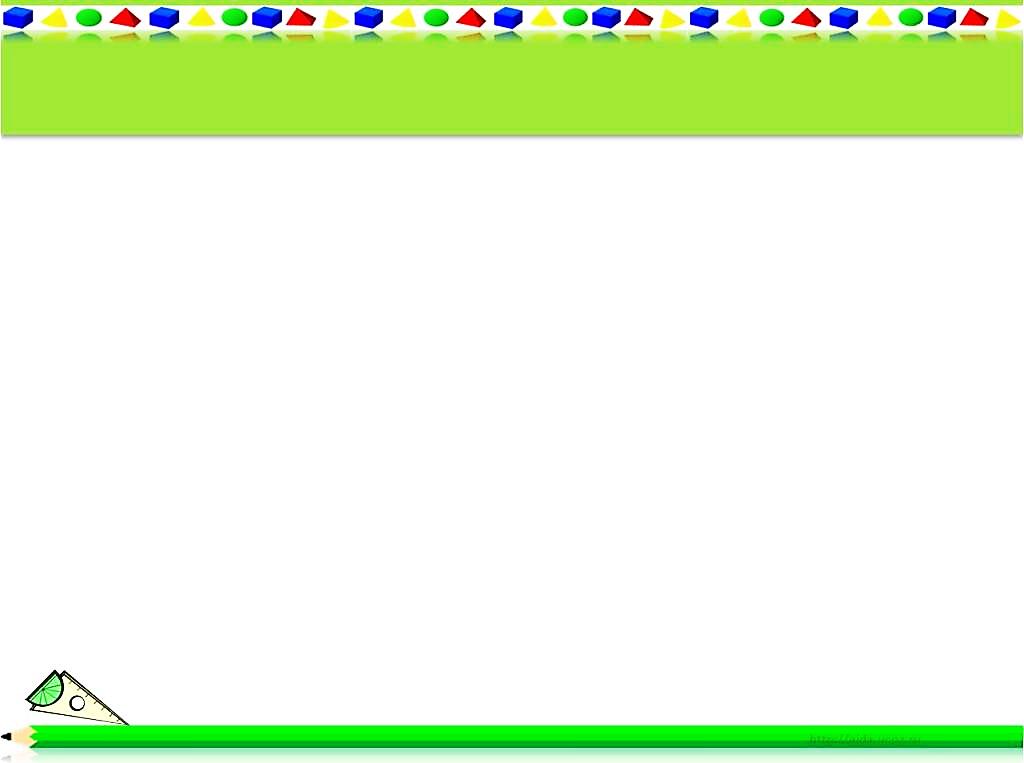 Этапы работы по сказке.
1Этап. Подбор задач сенсорного восприятия.
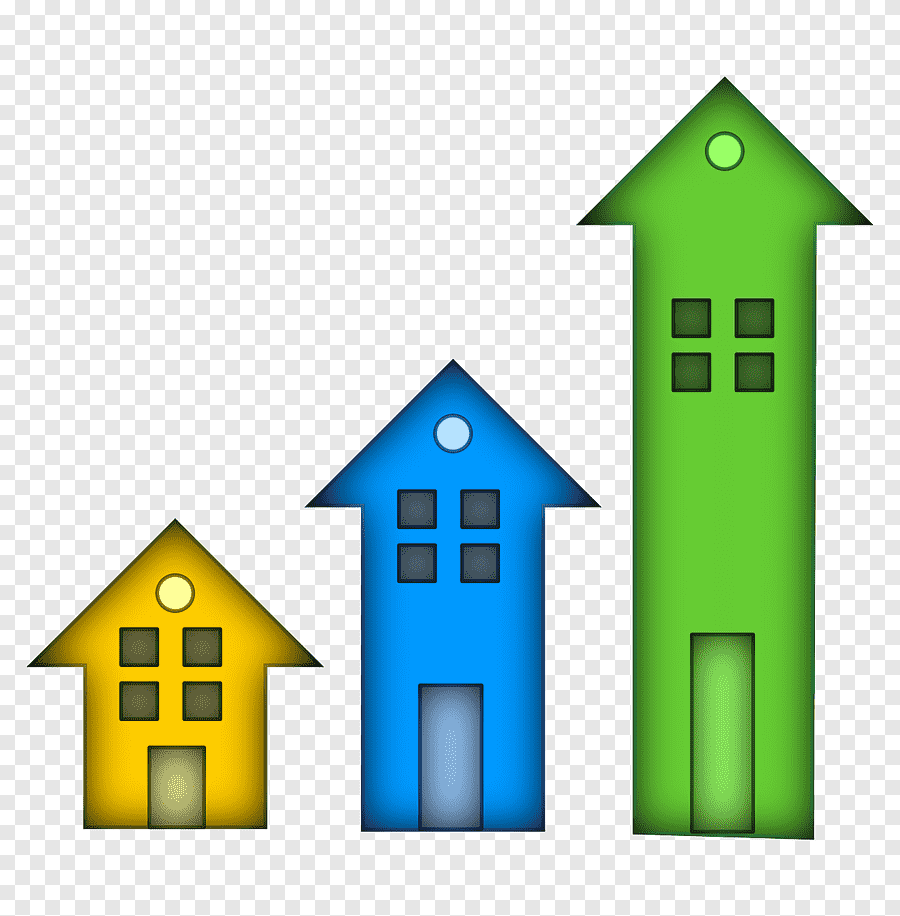 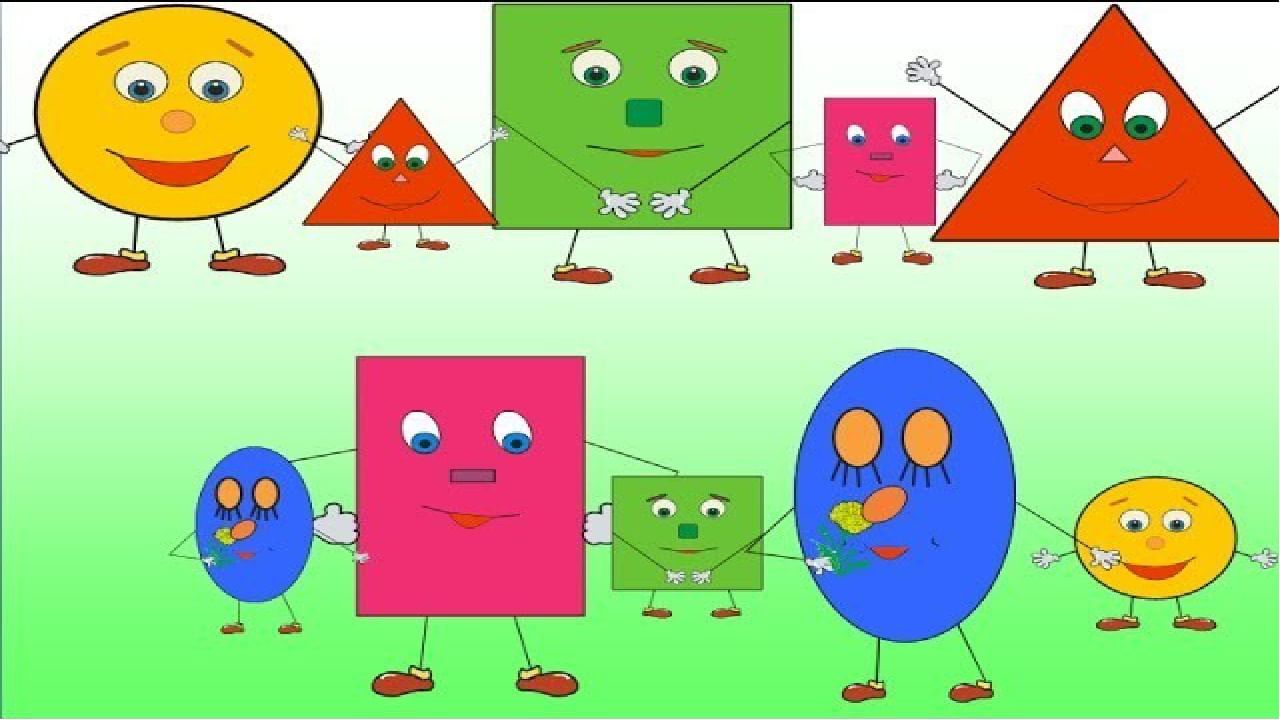 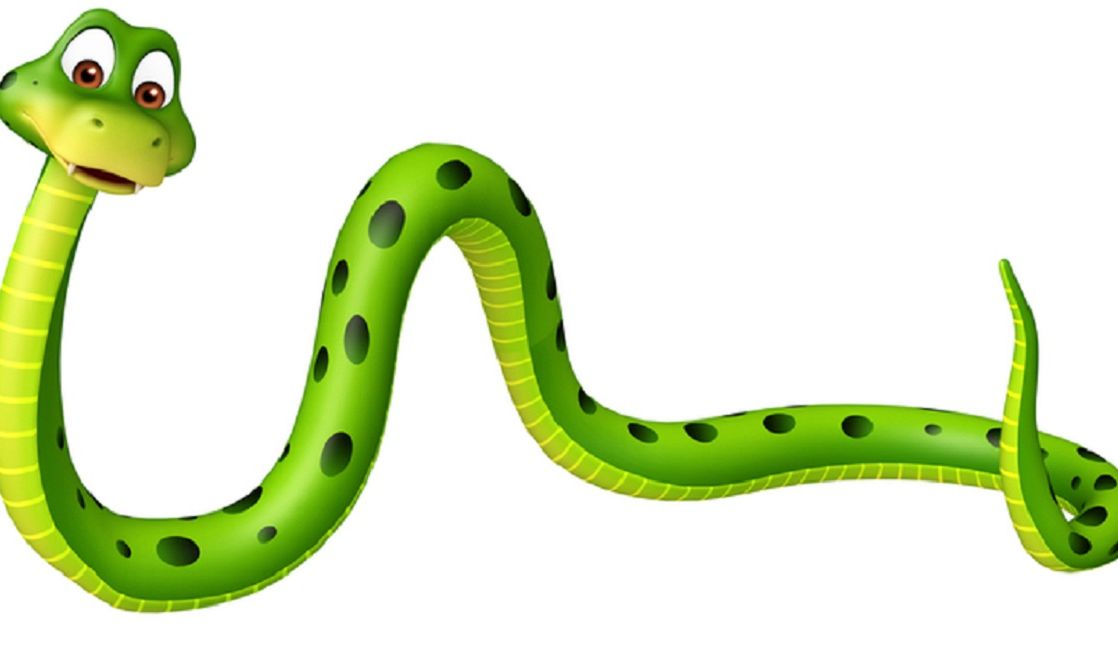 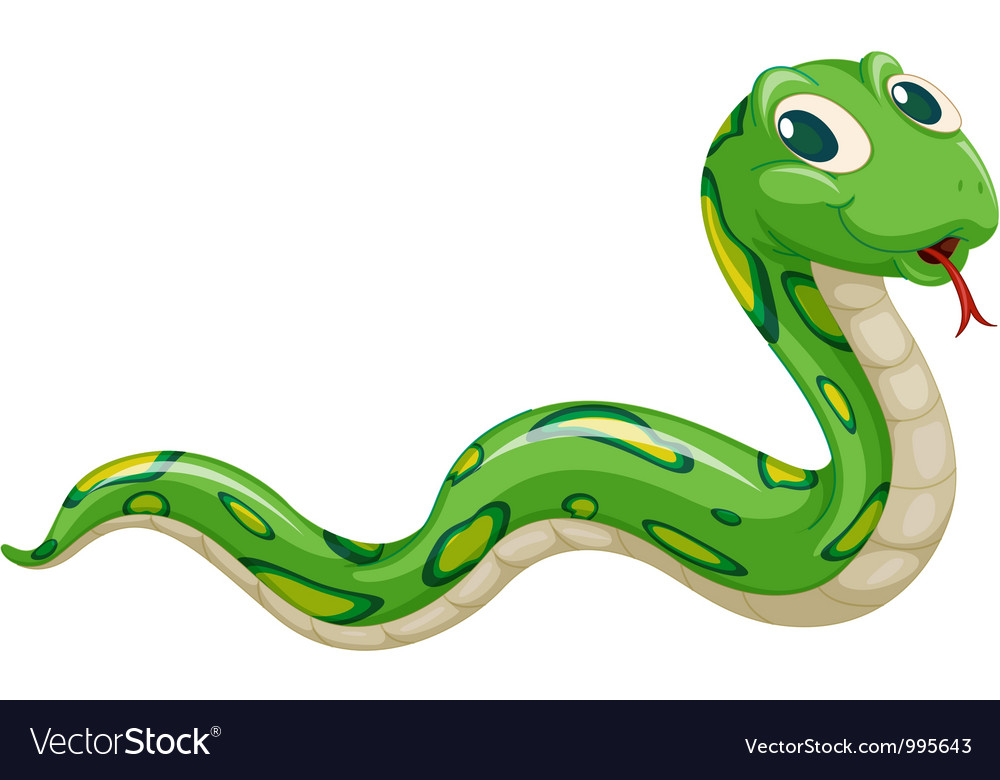 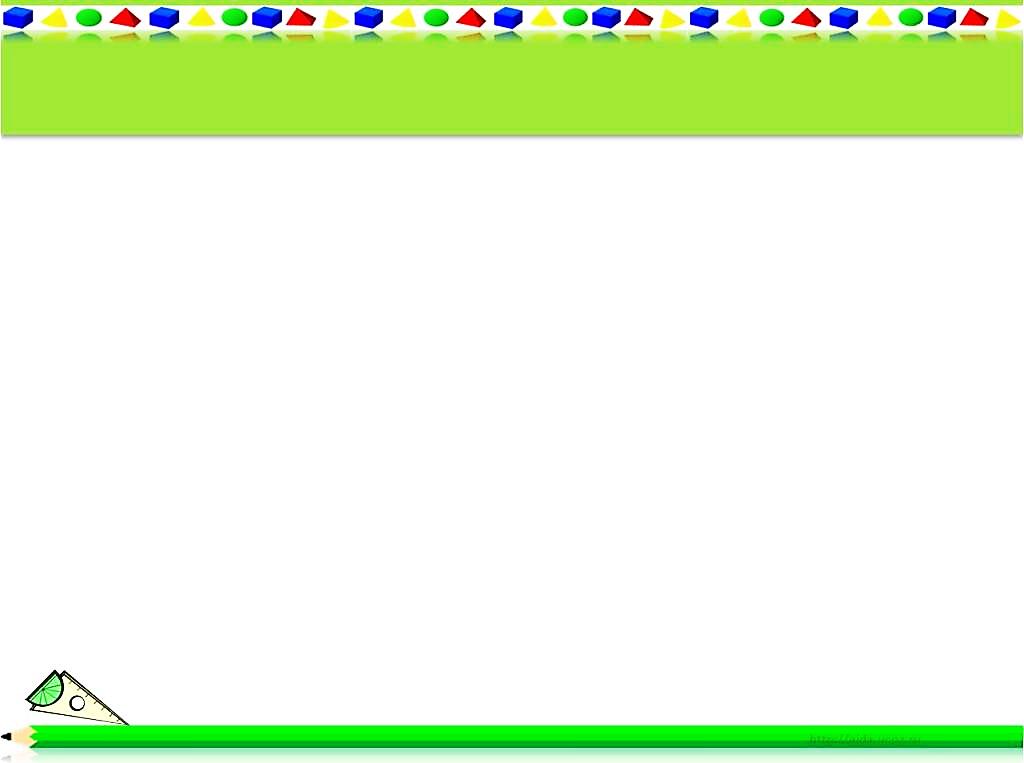 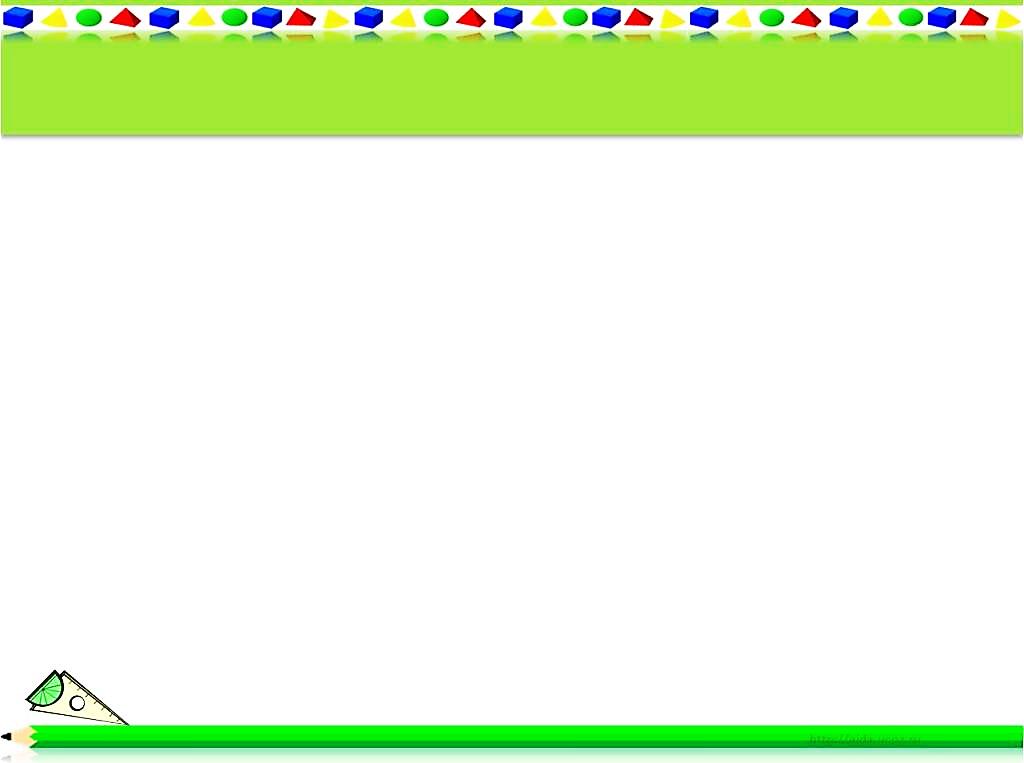 Закрепление геометрической формы ОВАЛ
Любознательные                                яички
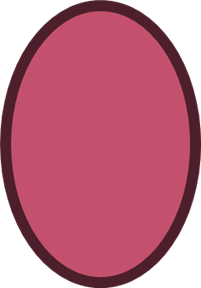 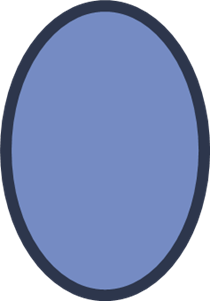 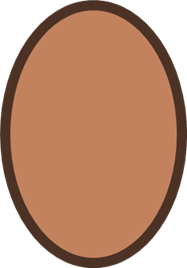 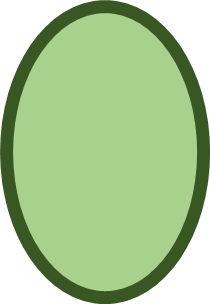 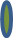 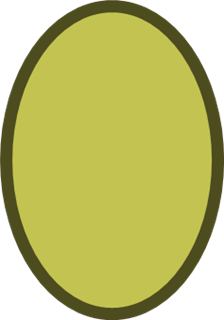 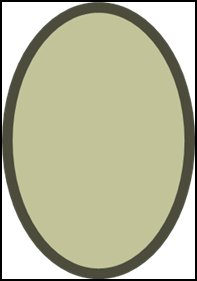 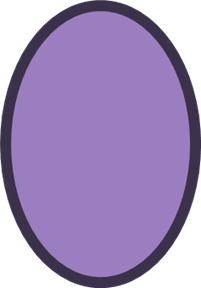 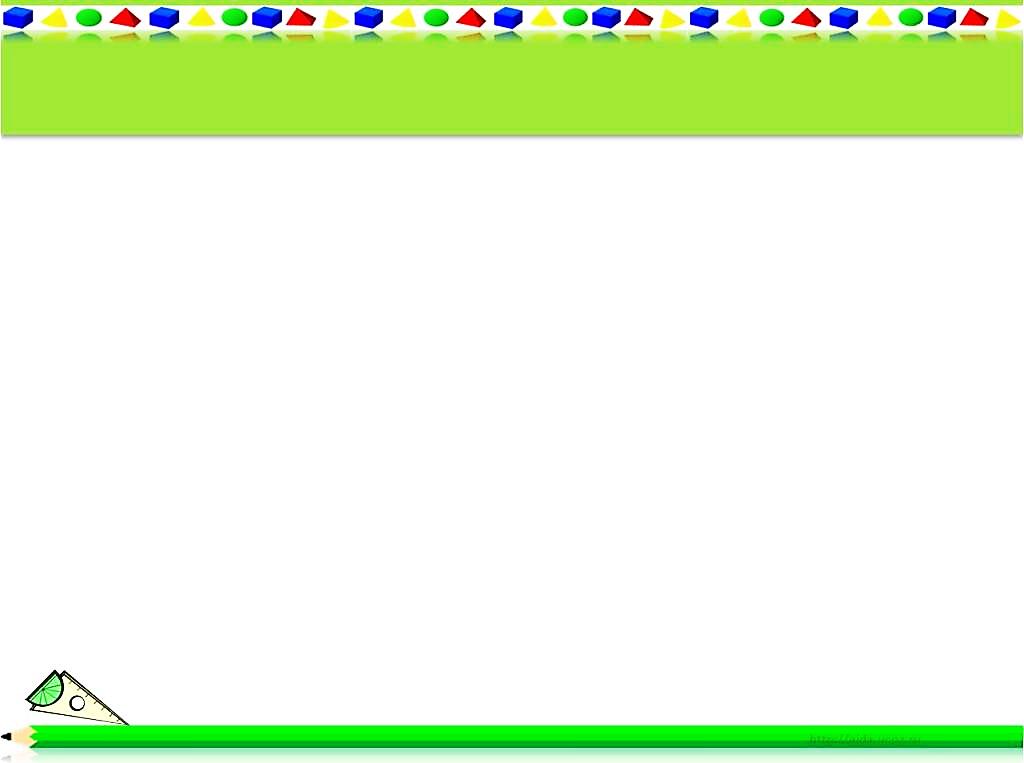 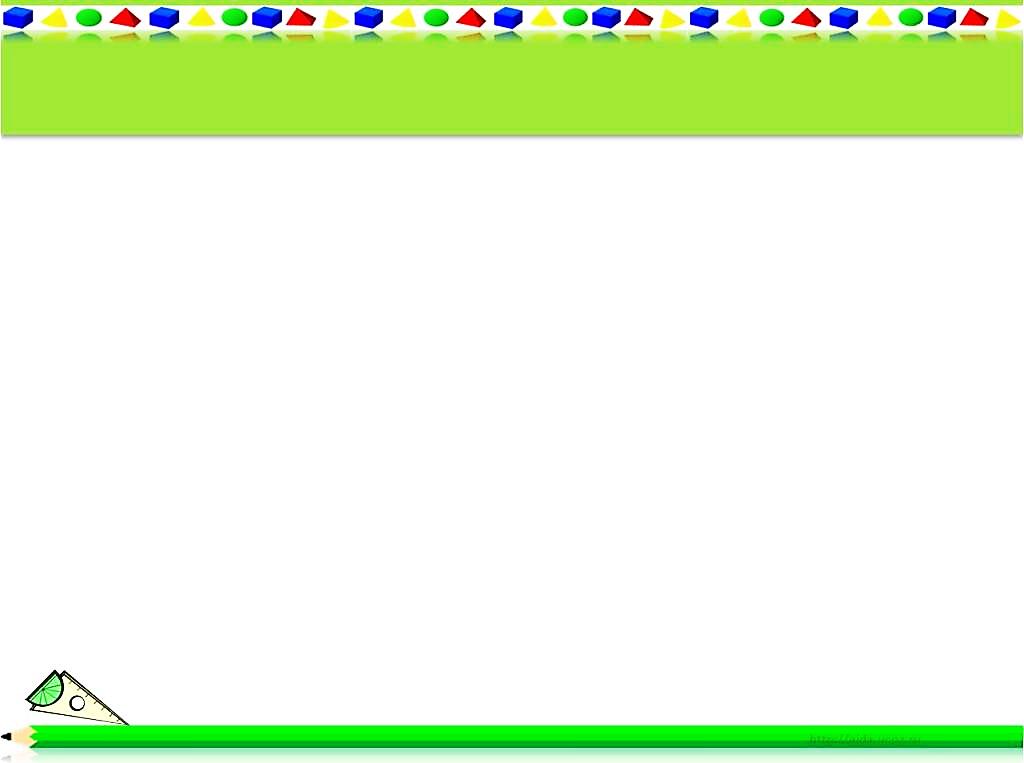 2 Этап . Подбор героев сказки, их приключения.
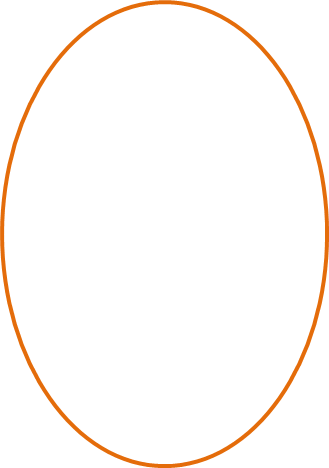 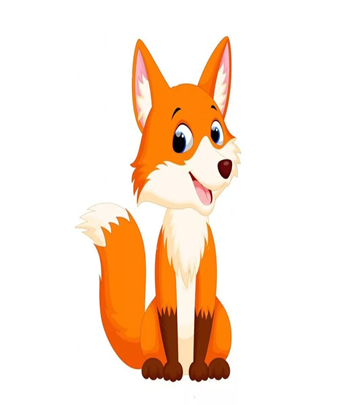 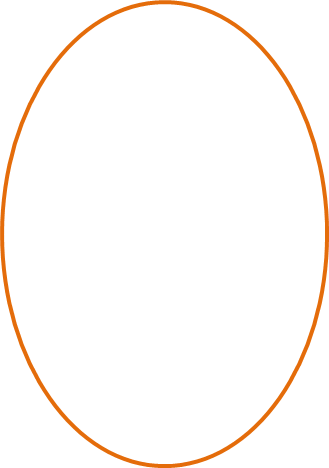 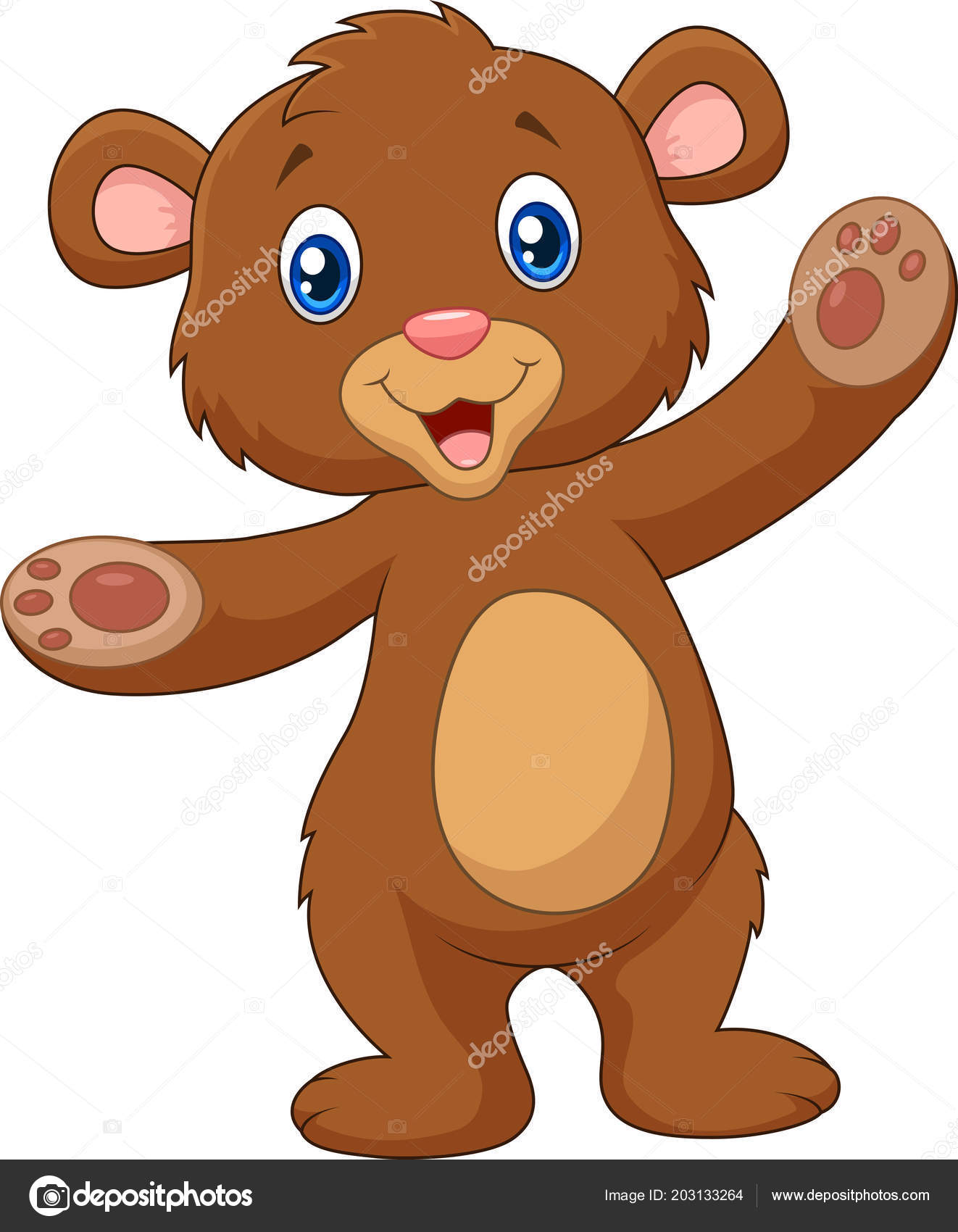 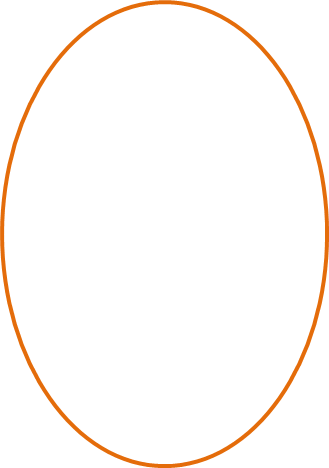 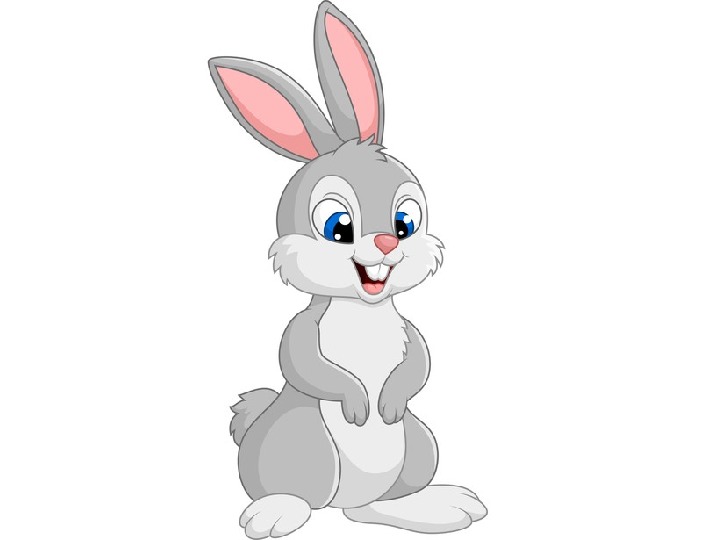 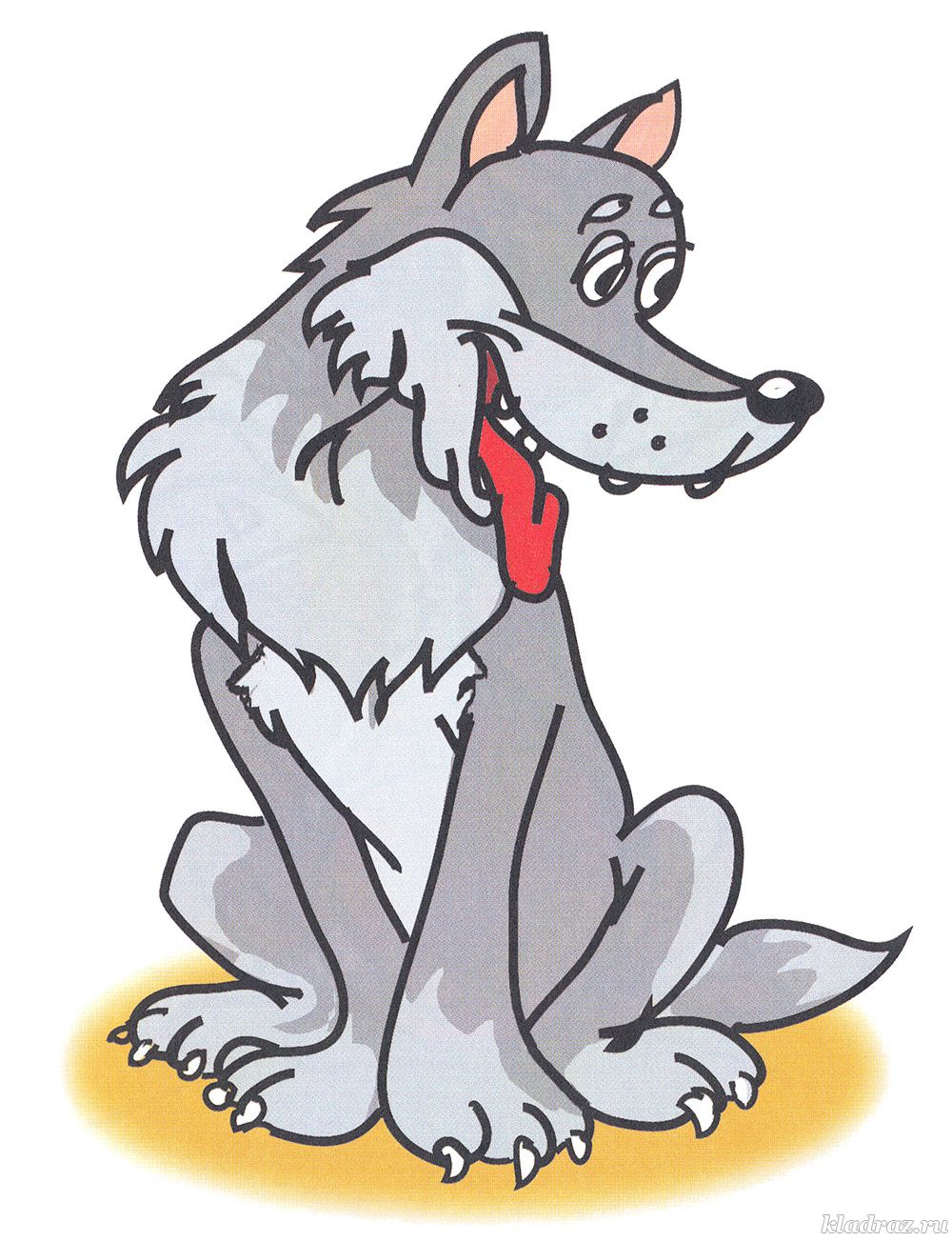 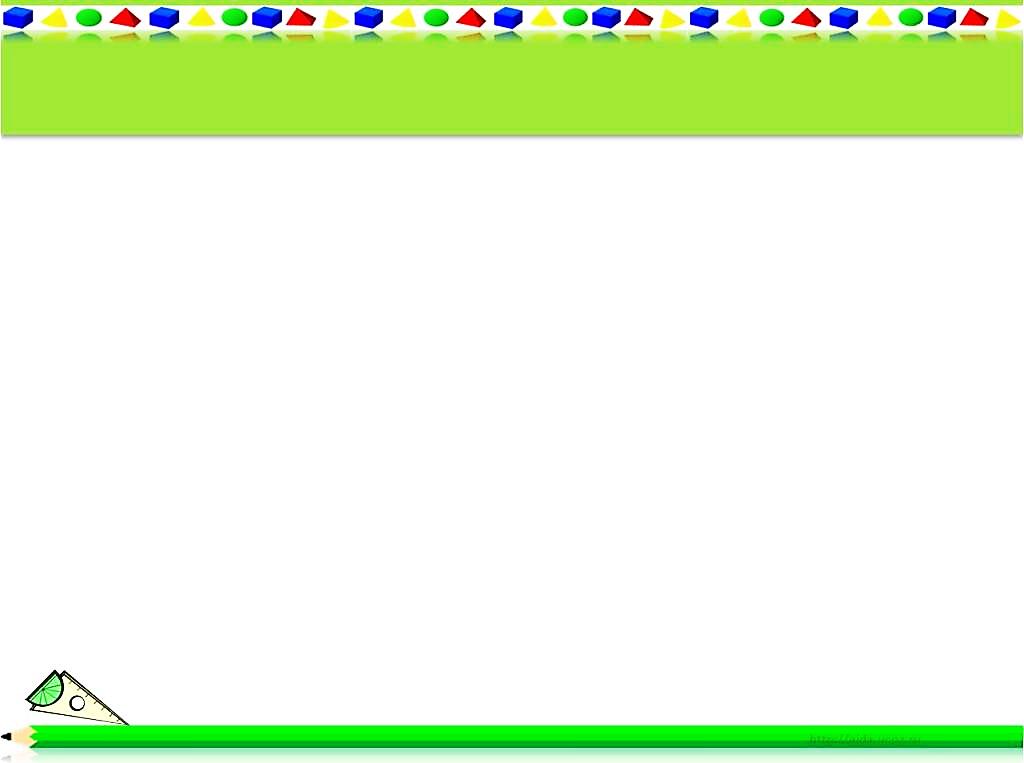 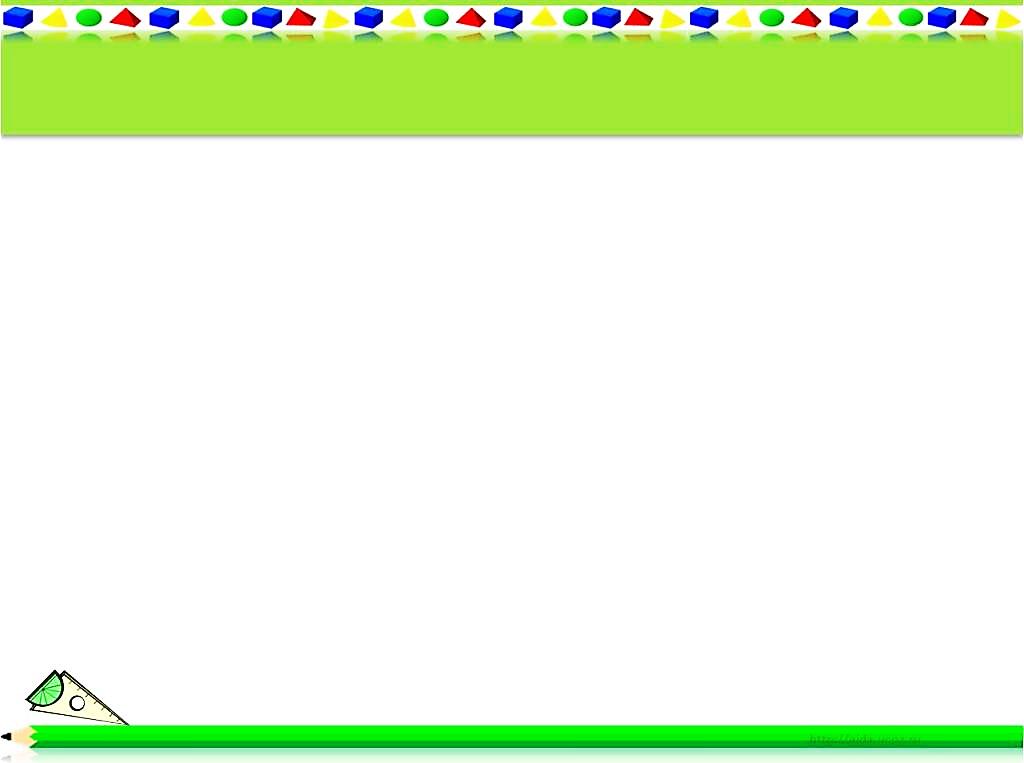 3 этап.  Преодоление трудностей  вместе с  героями сказки.
Подбери и отремонтируй мост.
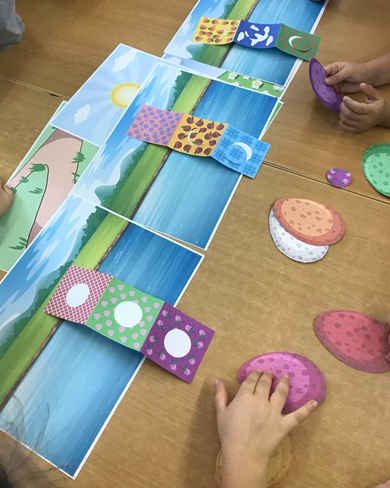 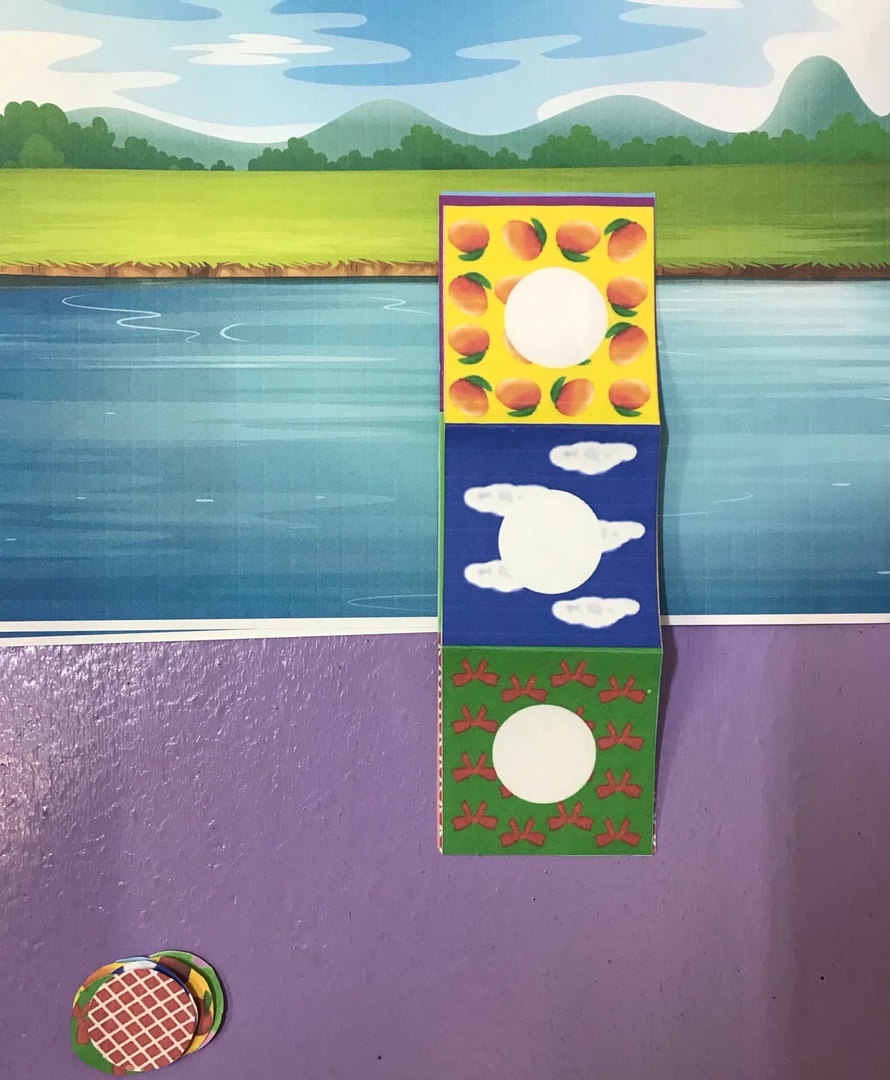 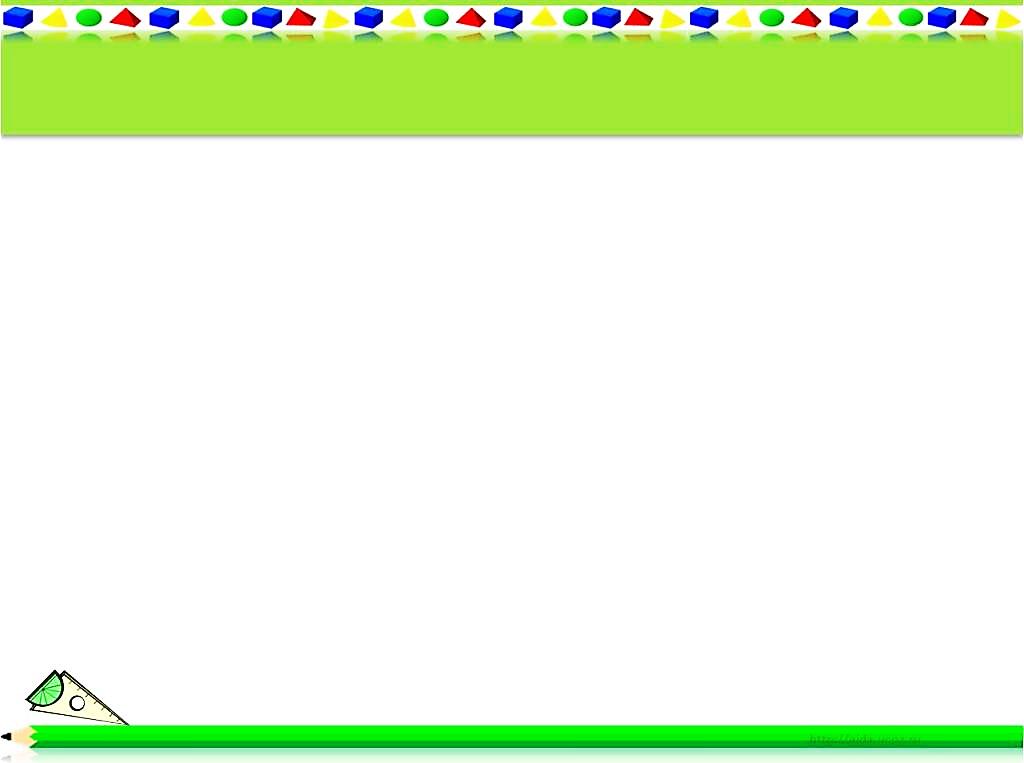 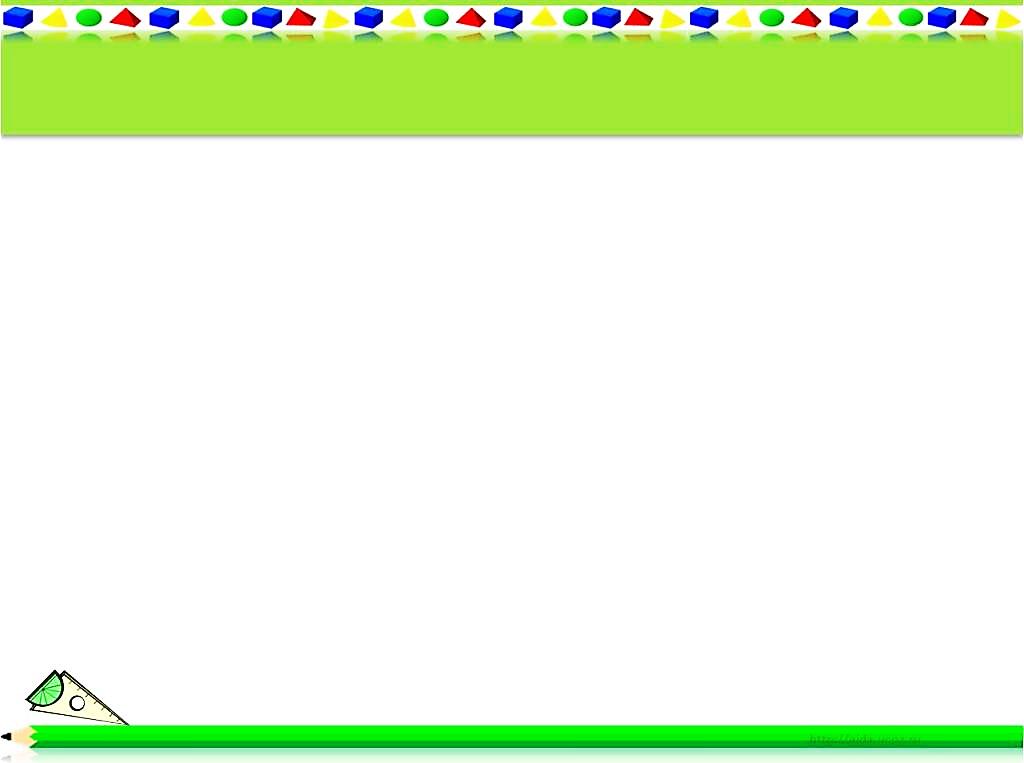 3этап.  Преодоление трудностей  вместе с  героями сказки.
Из чего построить дом зайке?
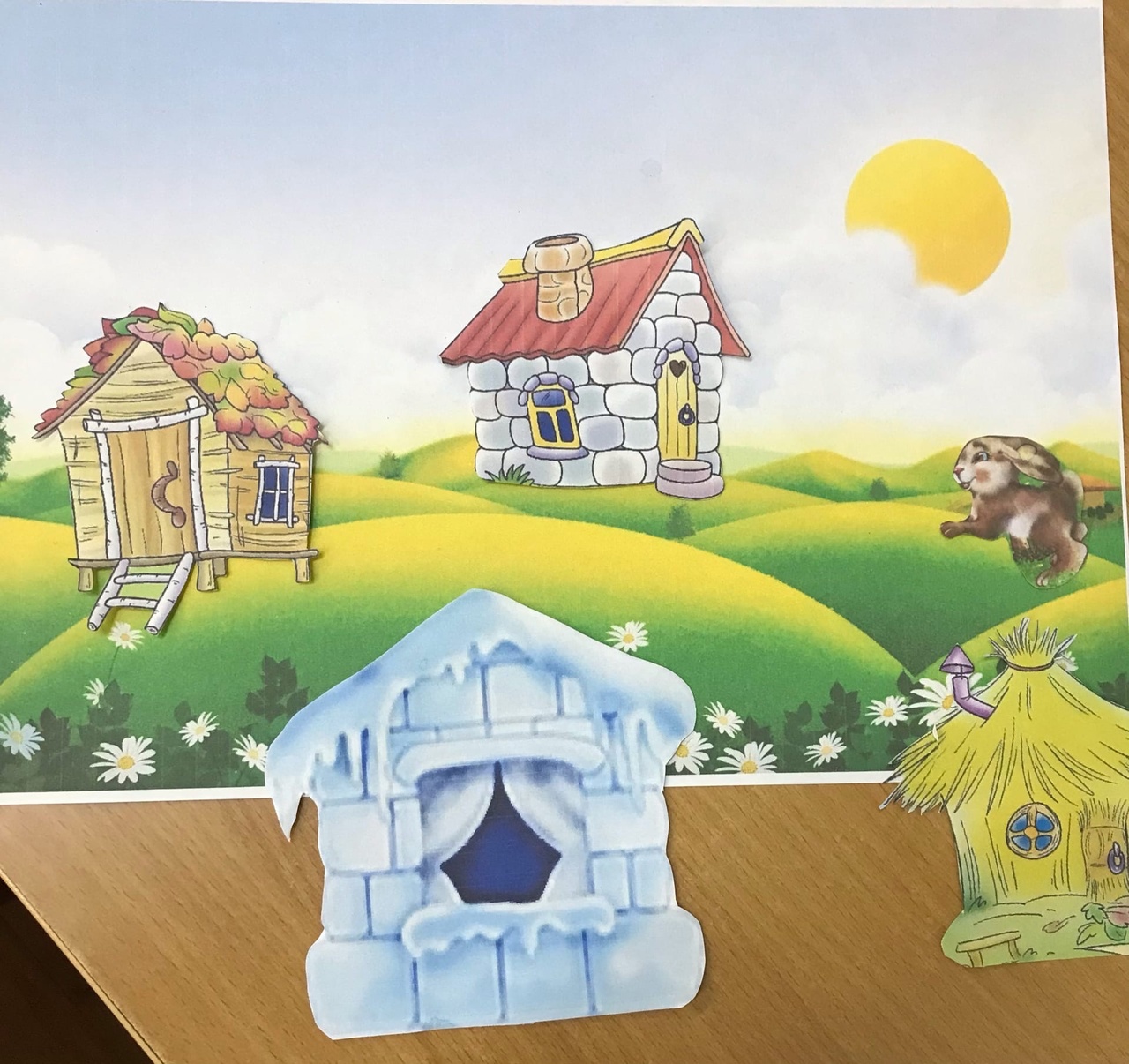 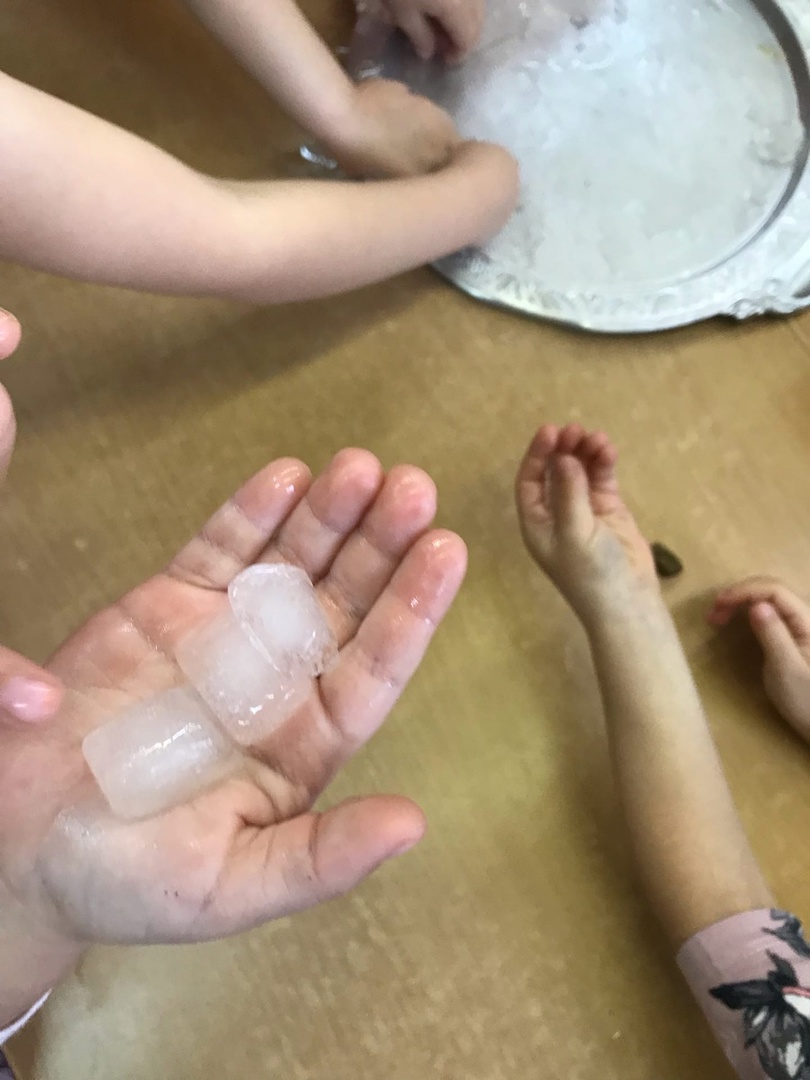 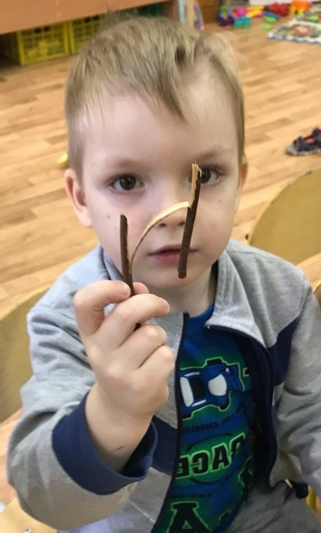 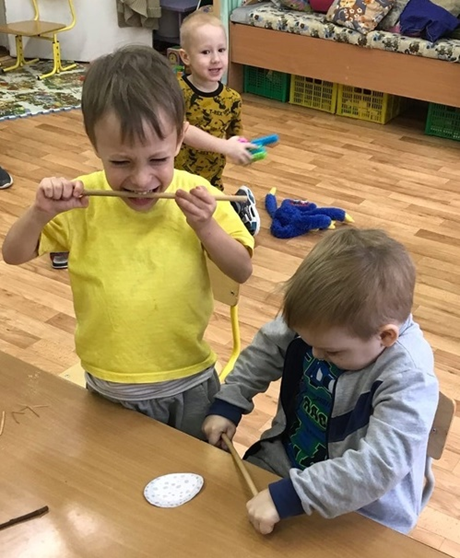 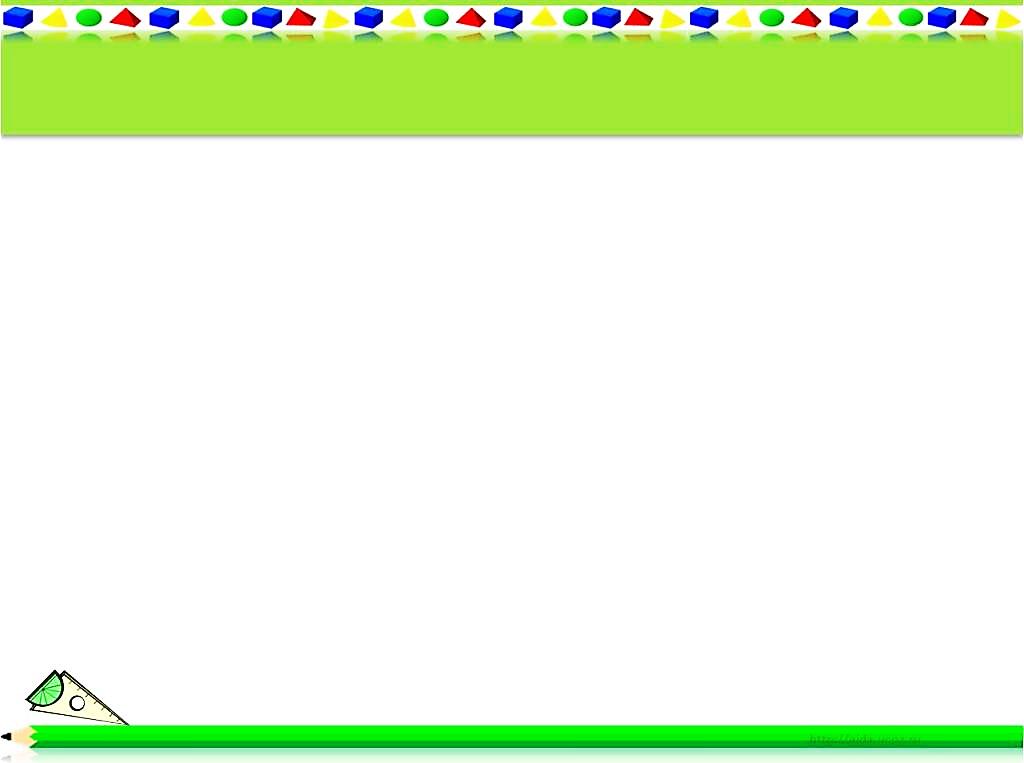 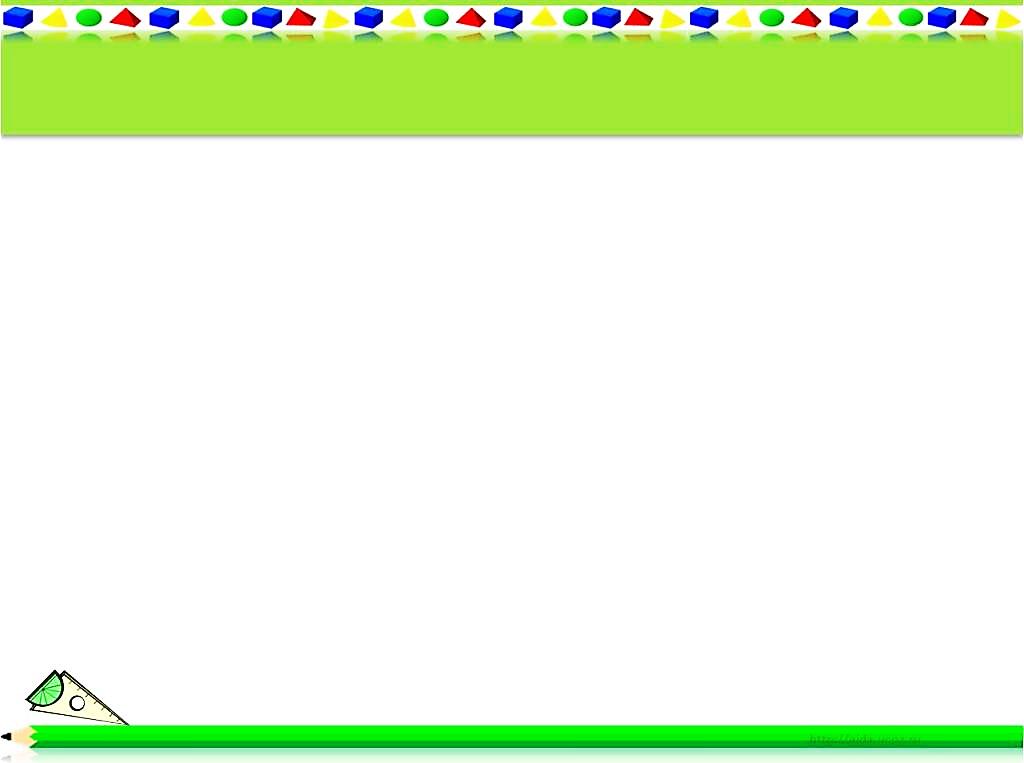 3этап.  Преодоление трудностей  вместе с  героями сказки.Помоги волку выбраться из ямы.
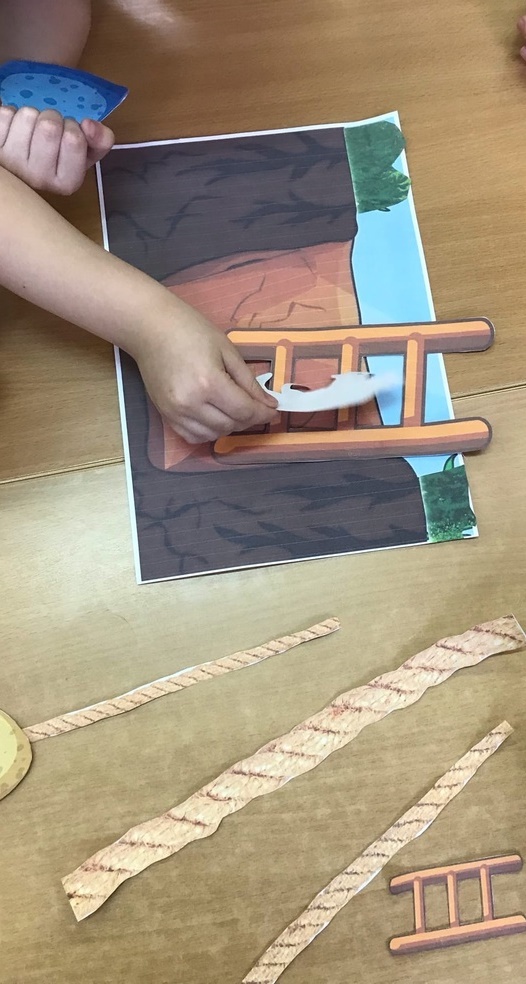 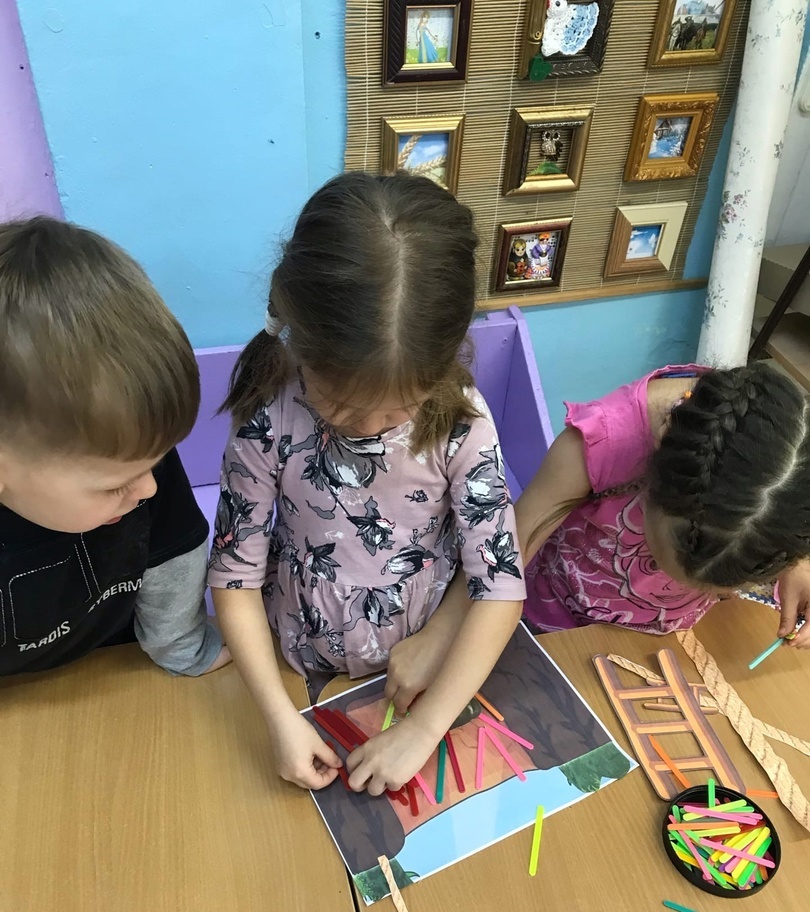 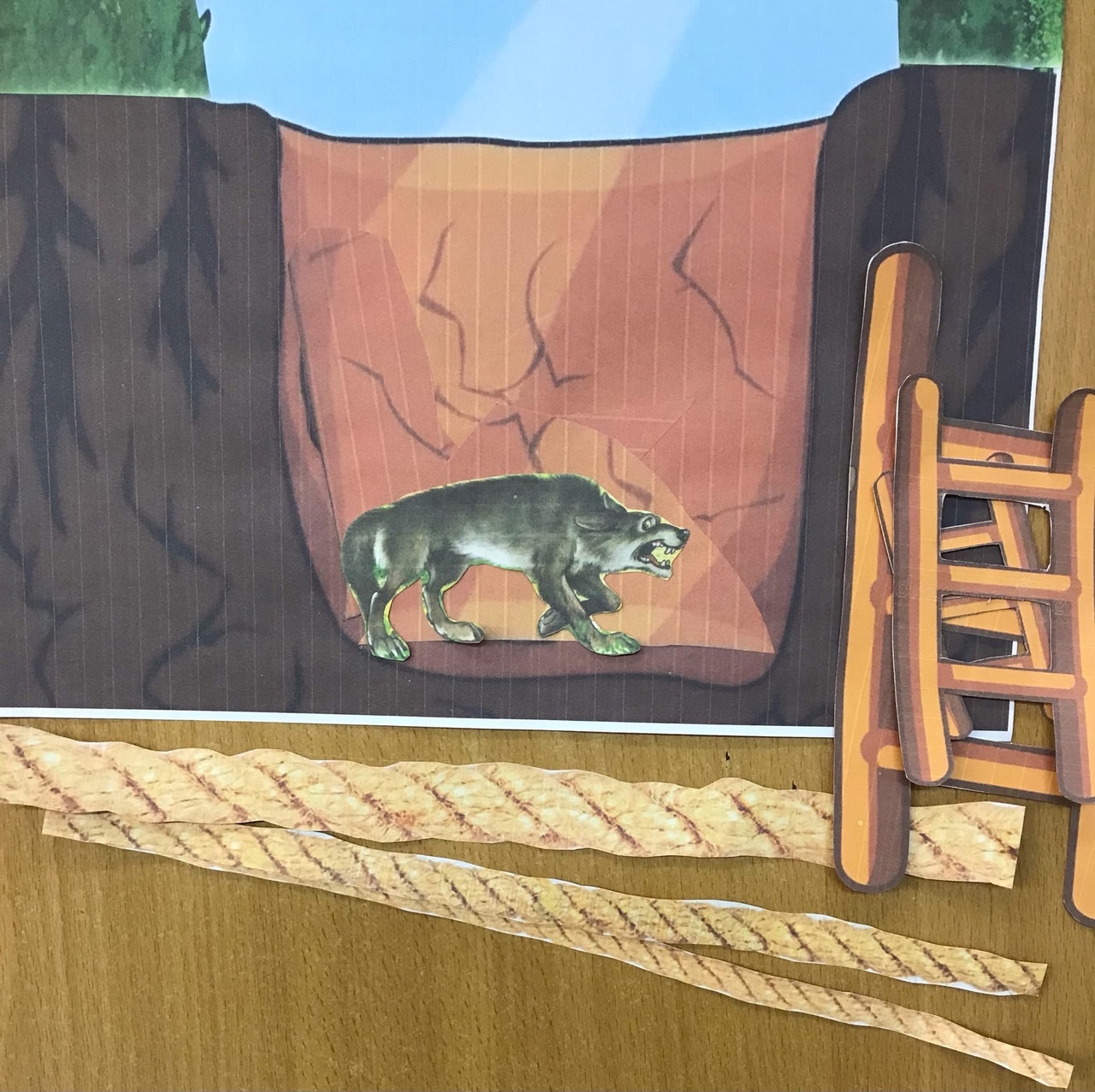 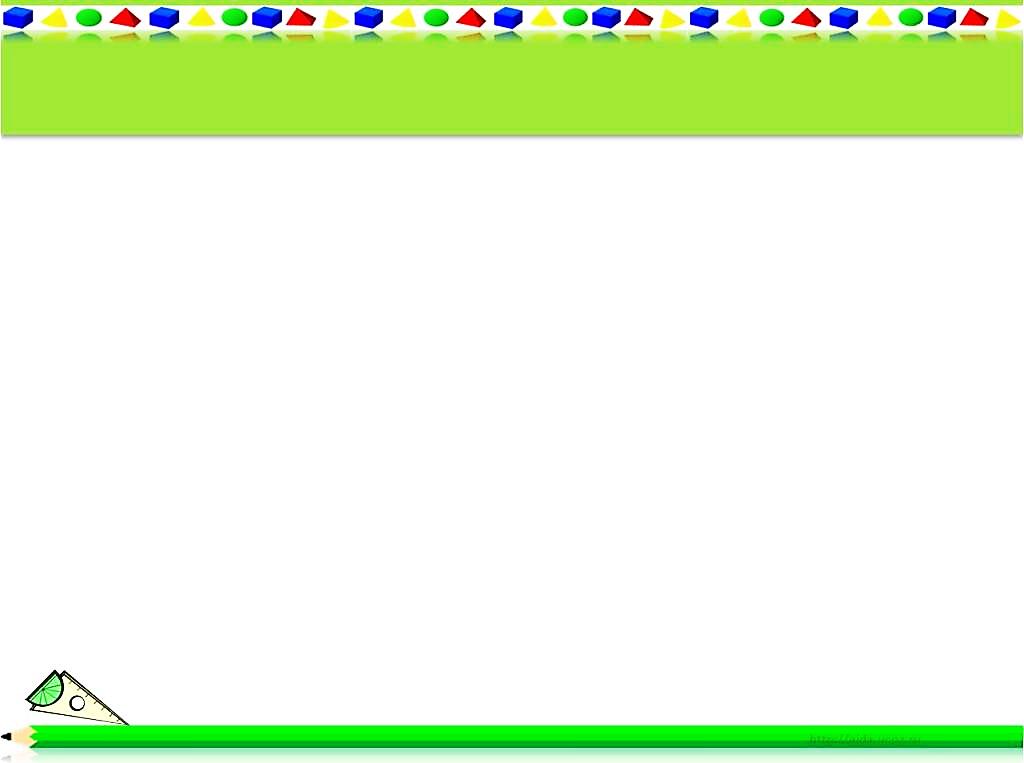 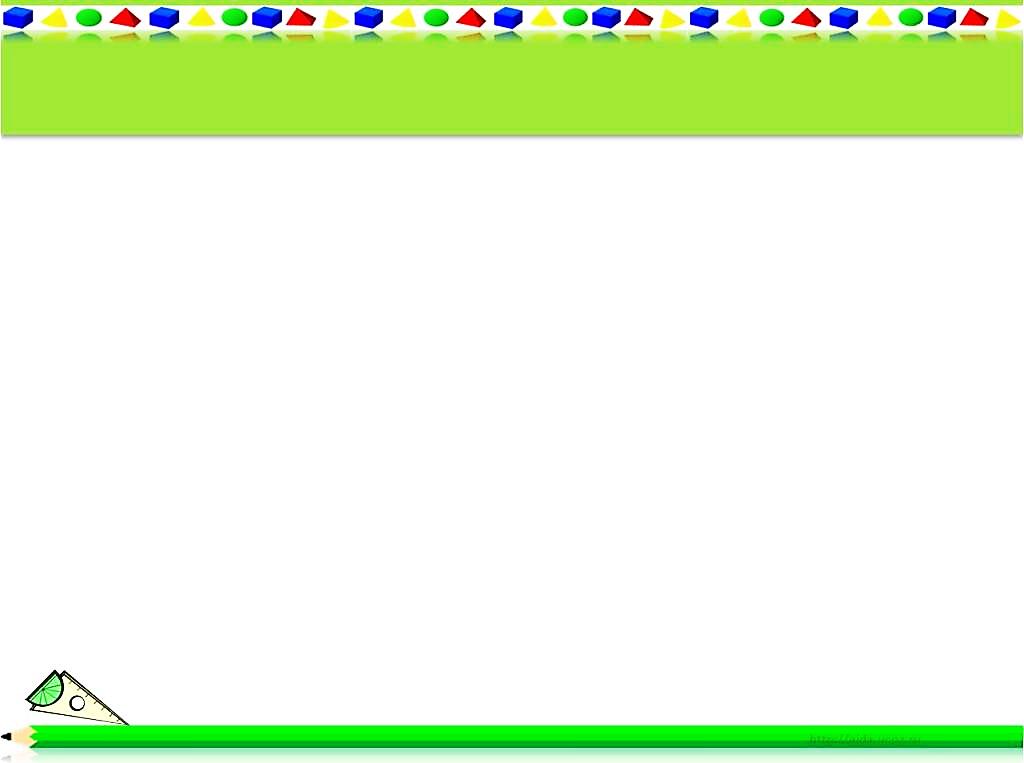 3этап.  Преодоление трудностей  вместе с  героями сказки.Наведи порядок. Собери картинку.
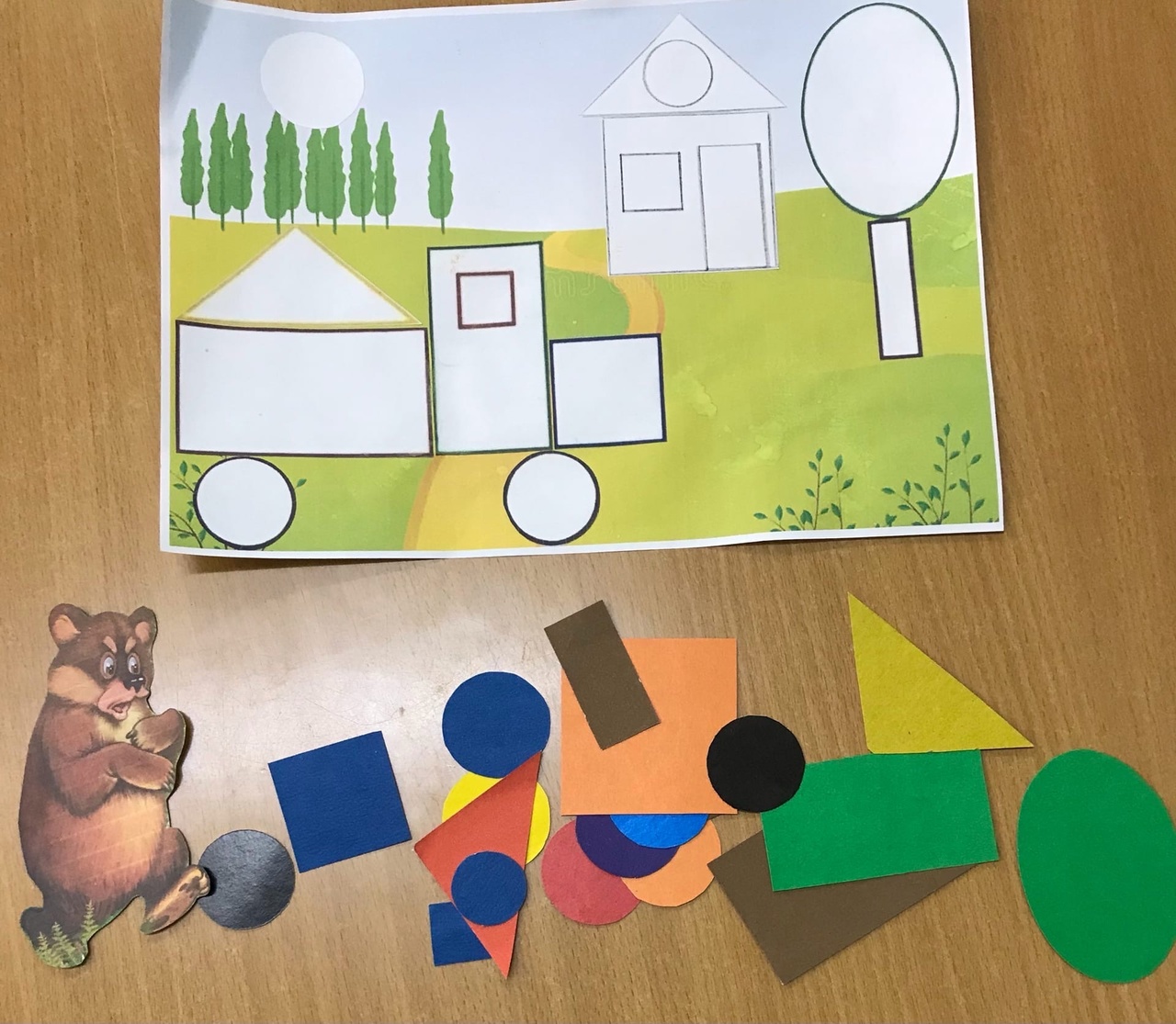 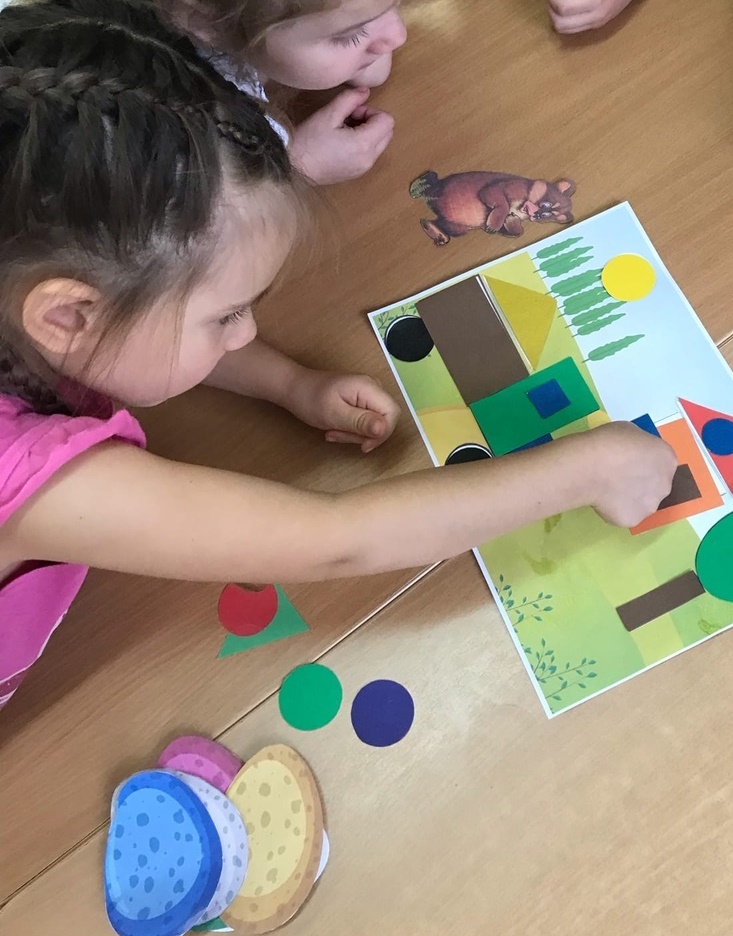 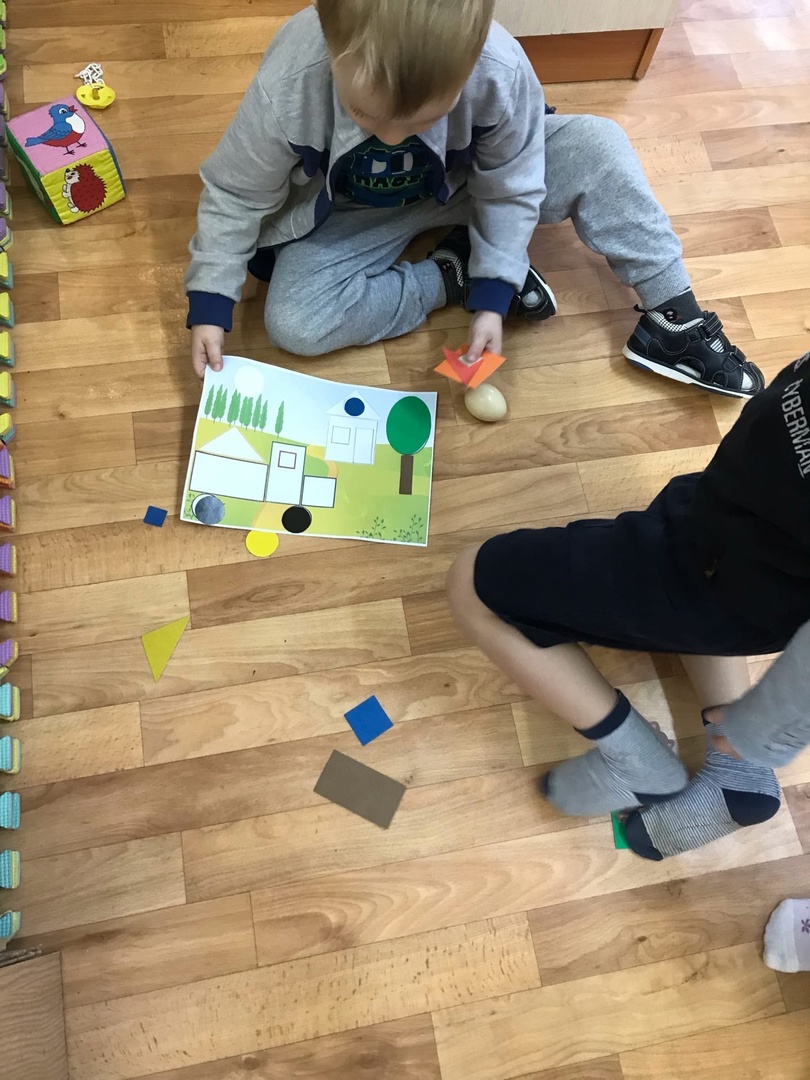 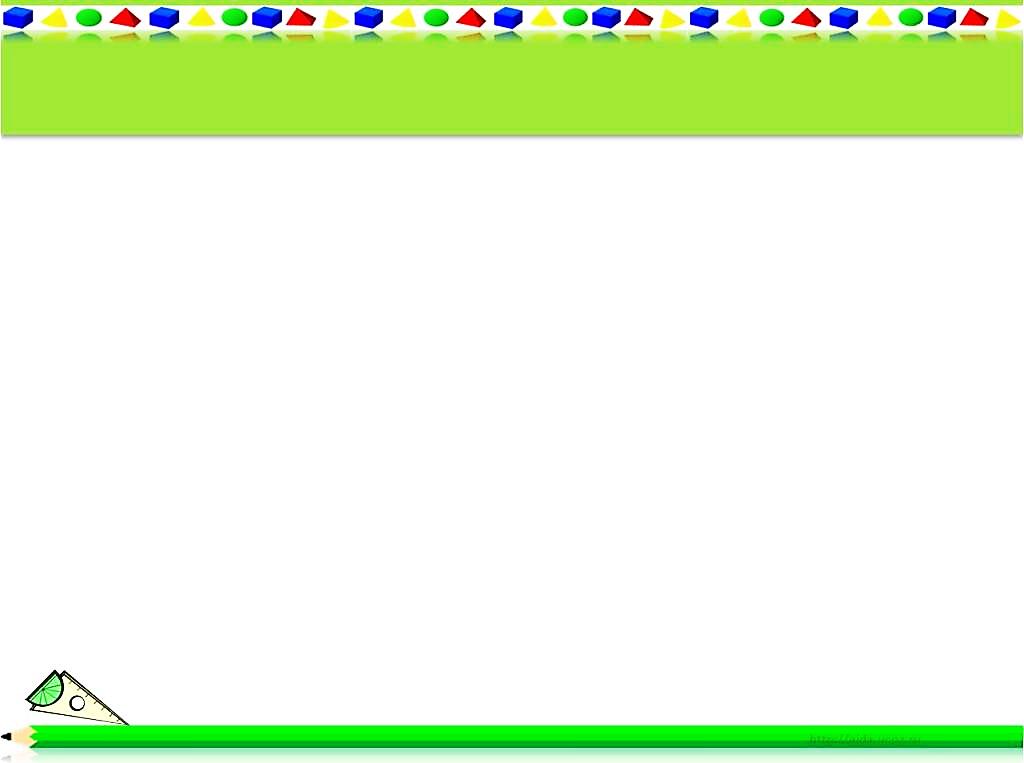 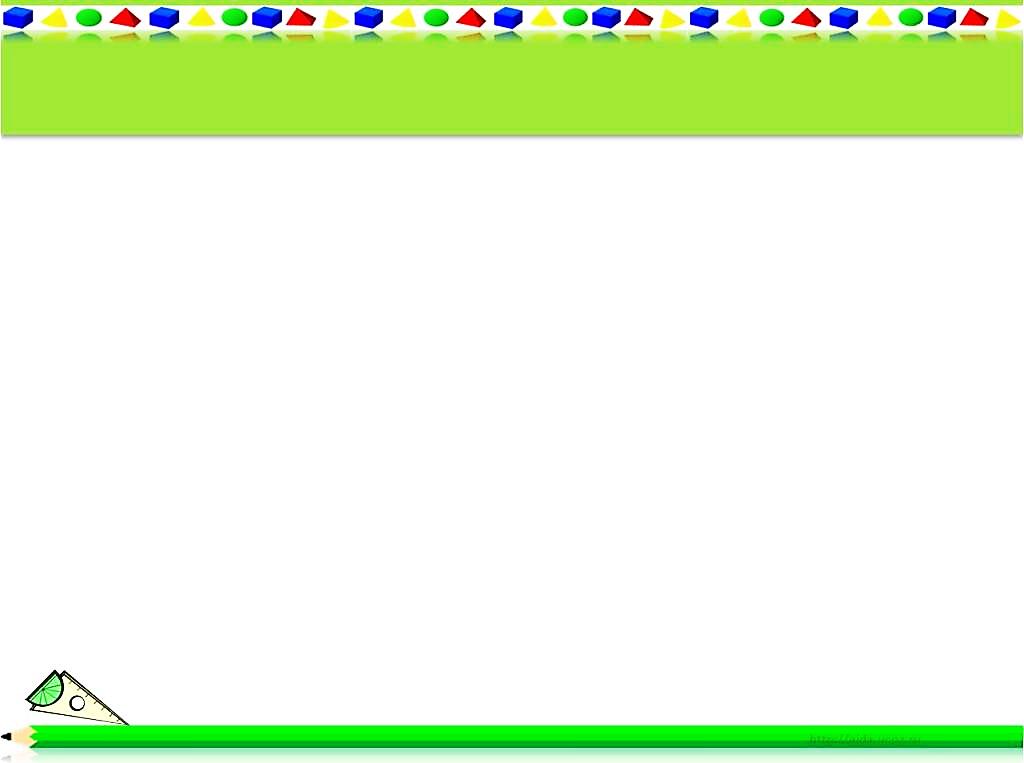 3этап.  Преодоление трудностей  вместе с  героями сказки. Помогите лисичке найти ее шубку.
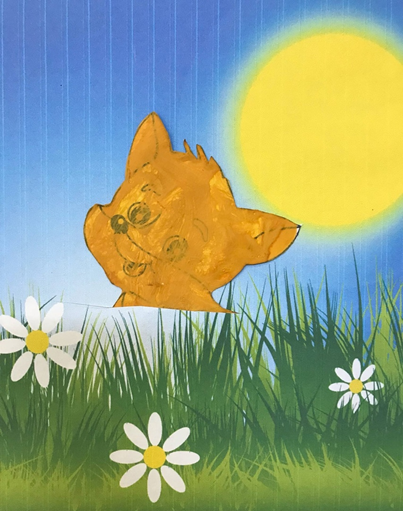 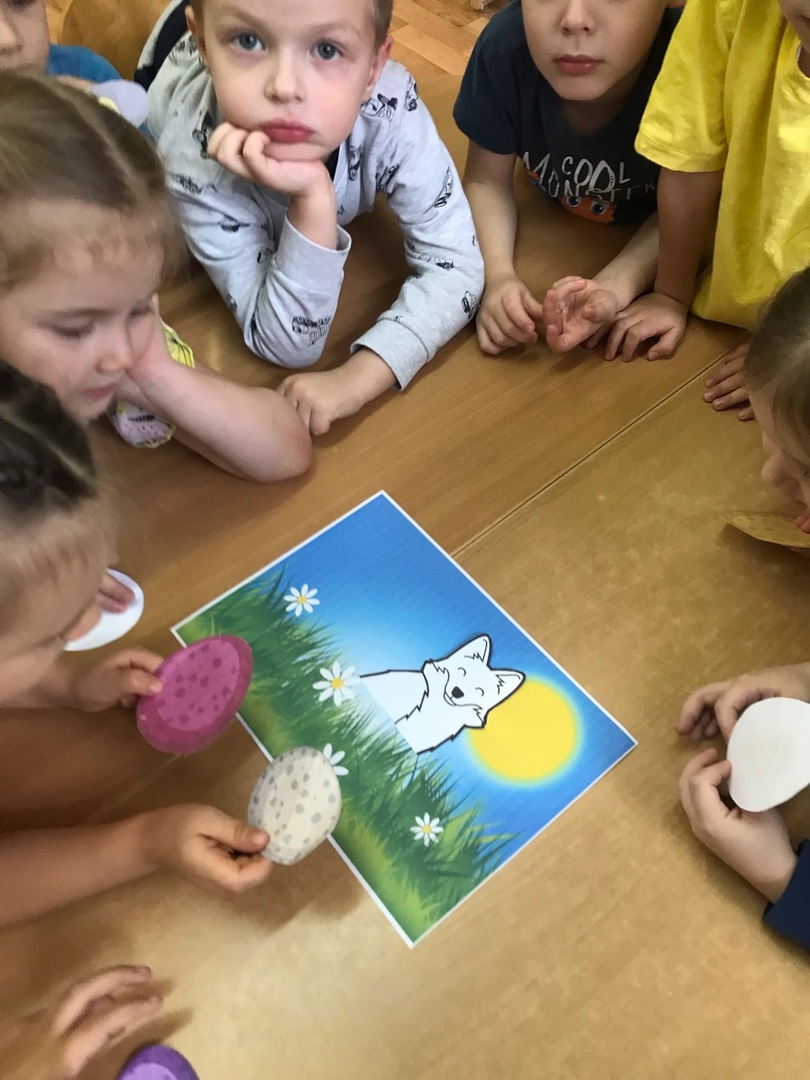 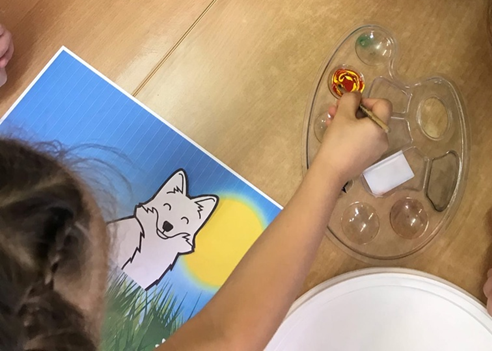 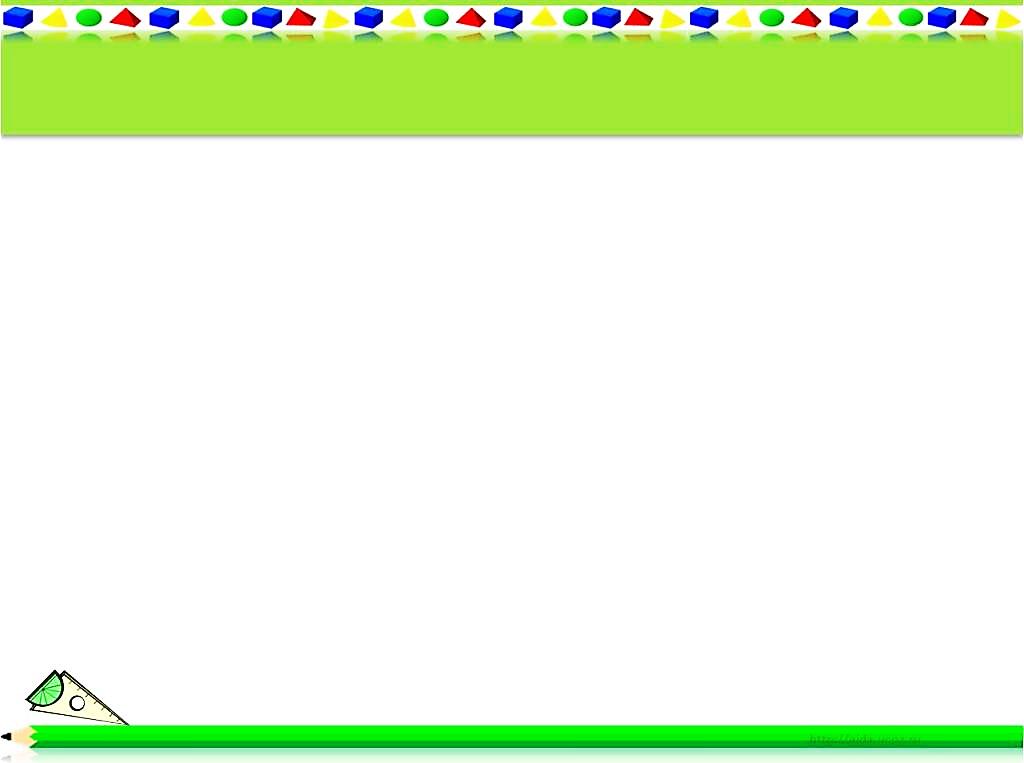 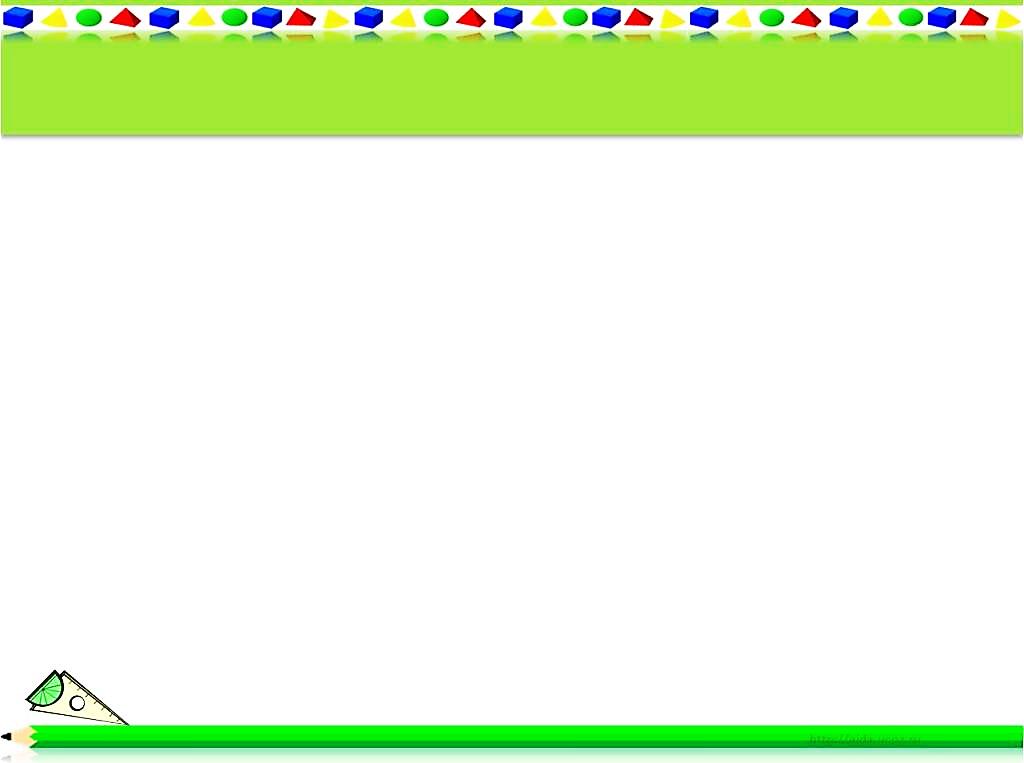 Кто же там в яйце?
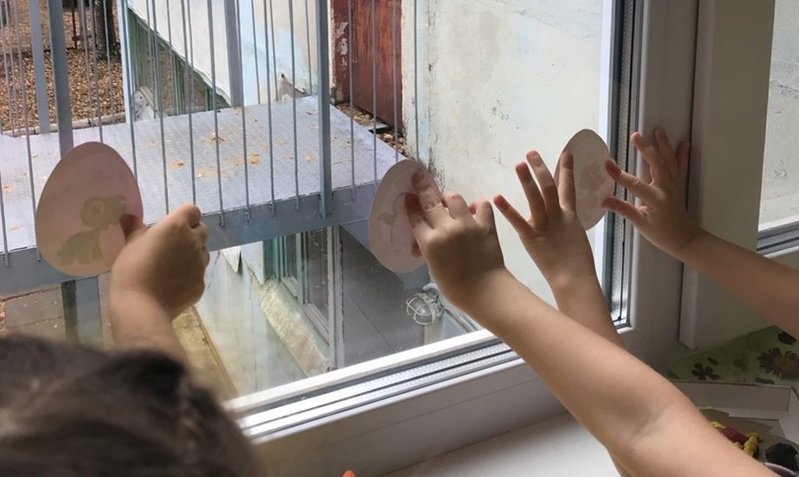 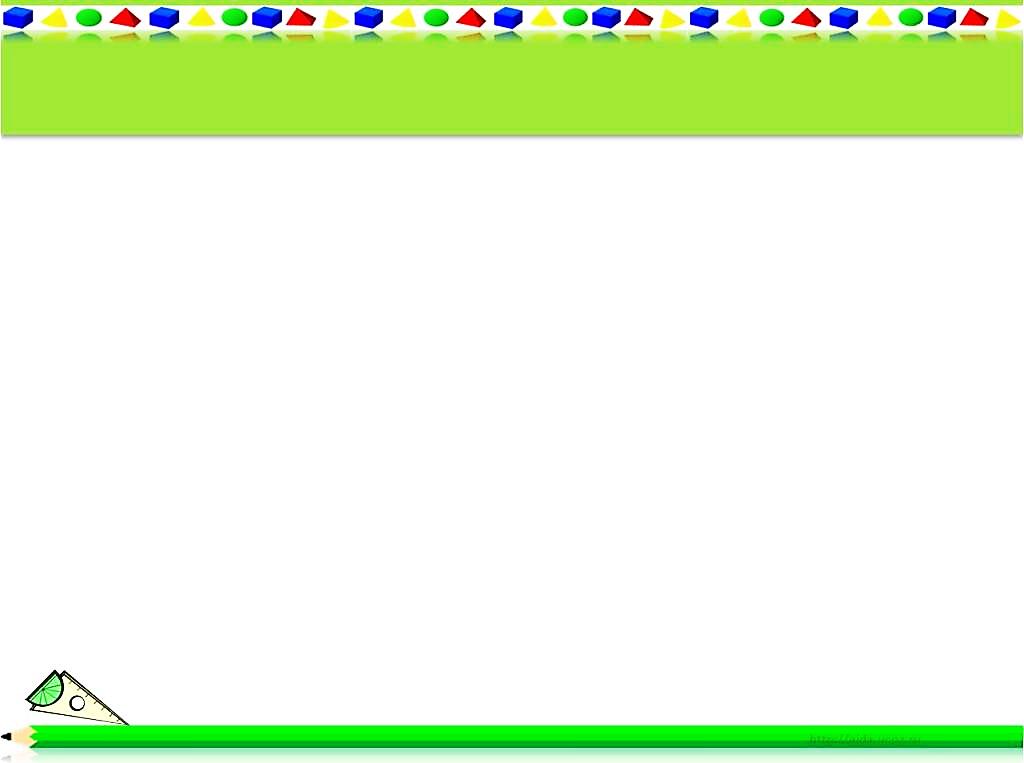 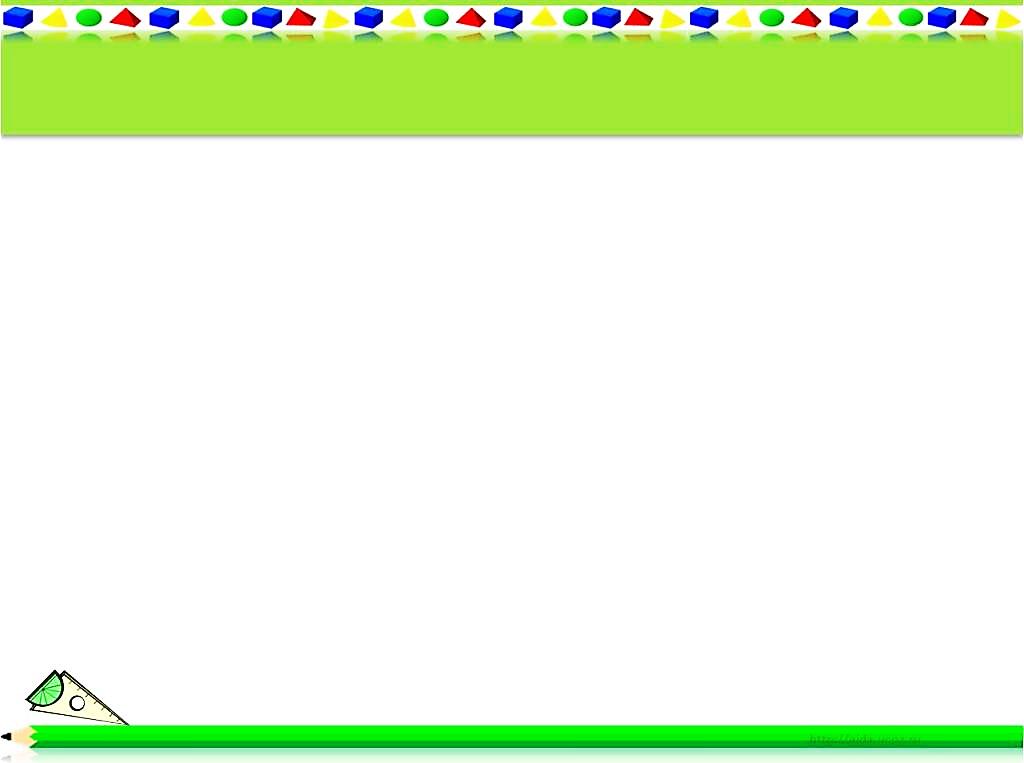 Познавательный элемент.     Найди маму.
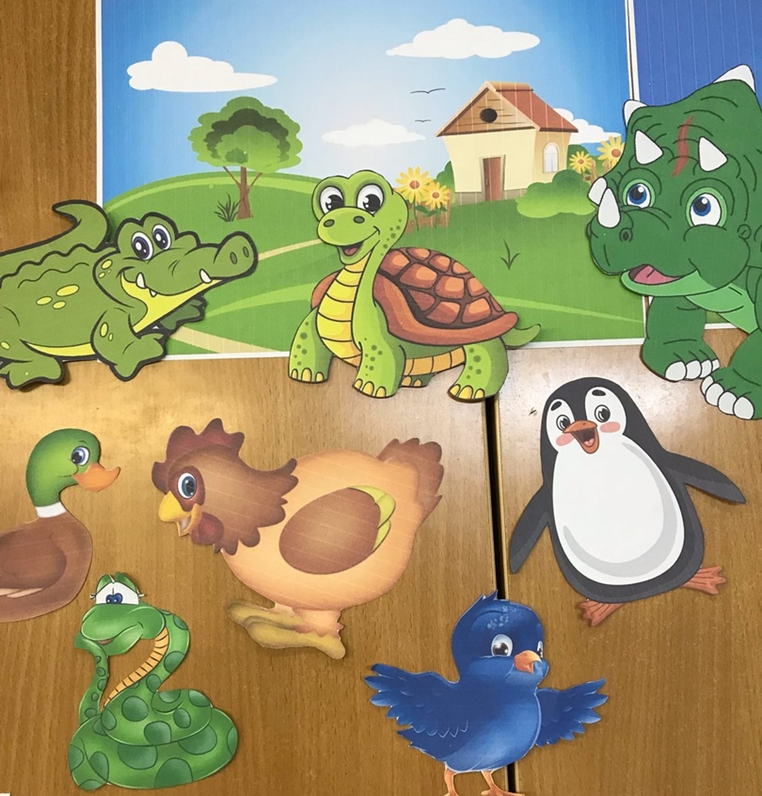 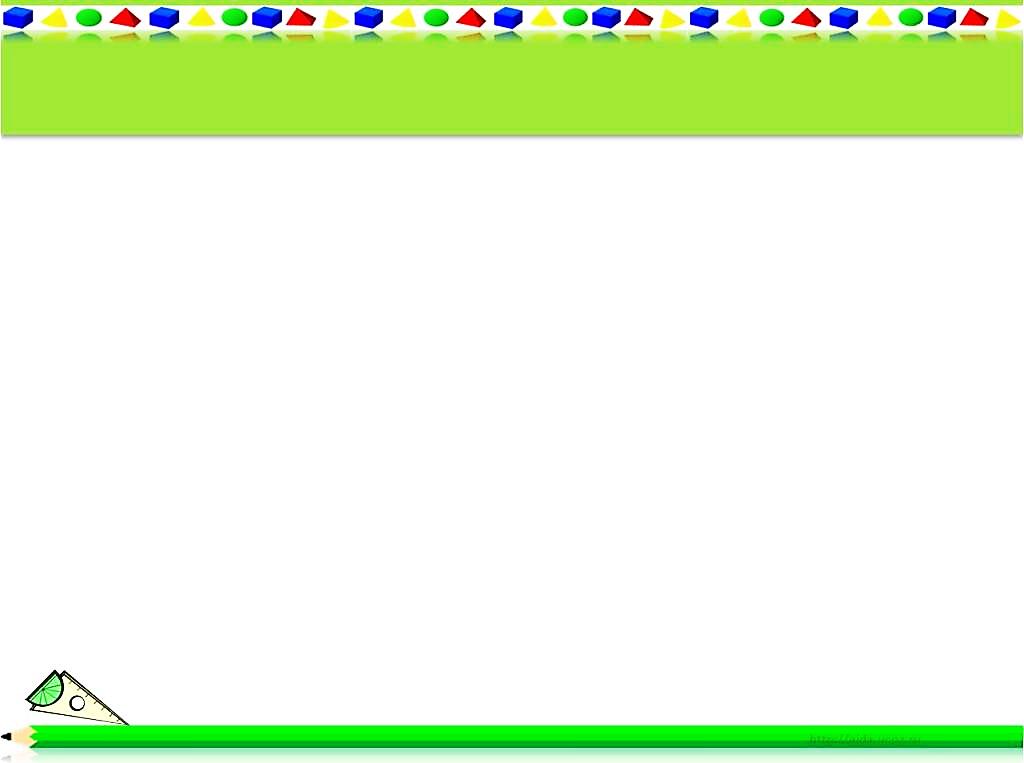 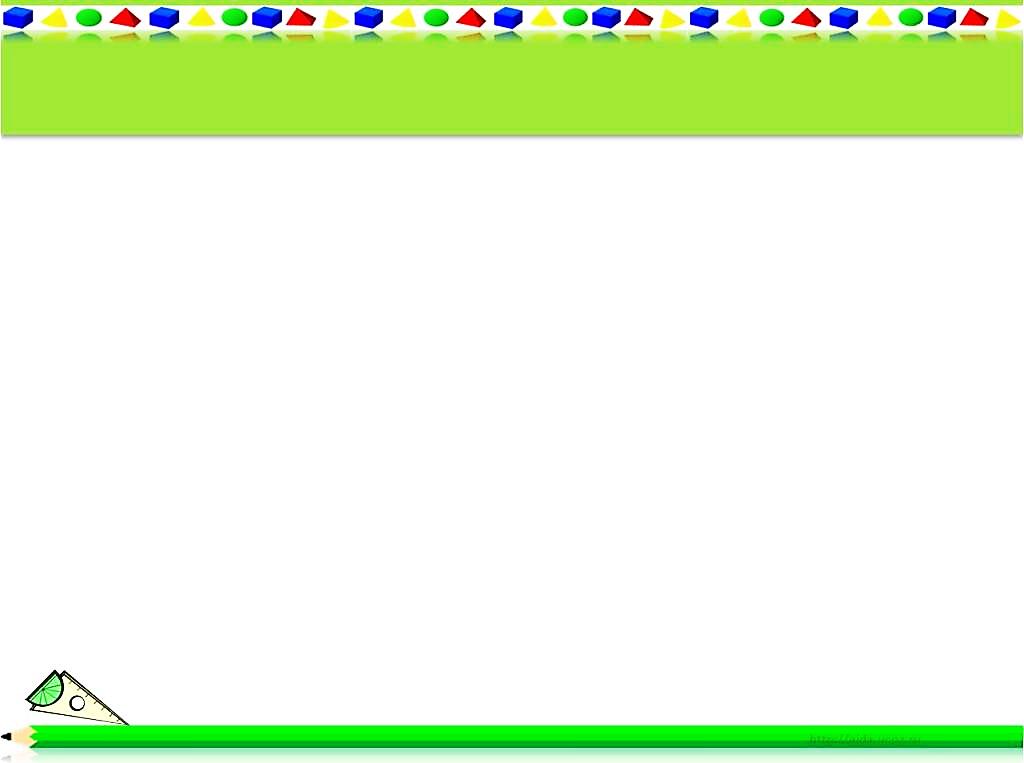 Представленный материал способствует:
любознательности  детей, 
стремлению к познанию окружающего мира,
развитию органов чувств, 
формированию сенсорного
 воспитания у дошкольников.
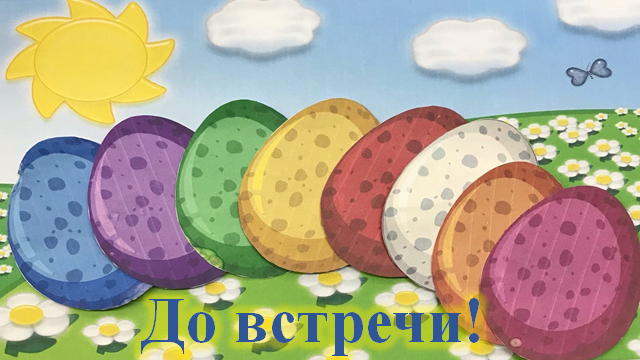 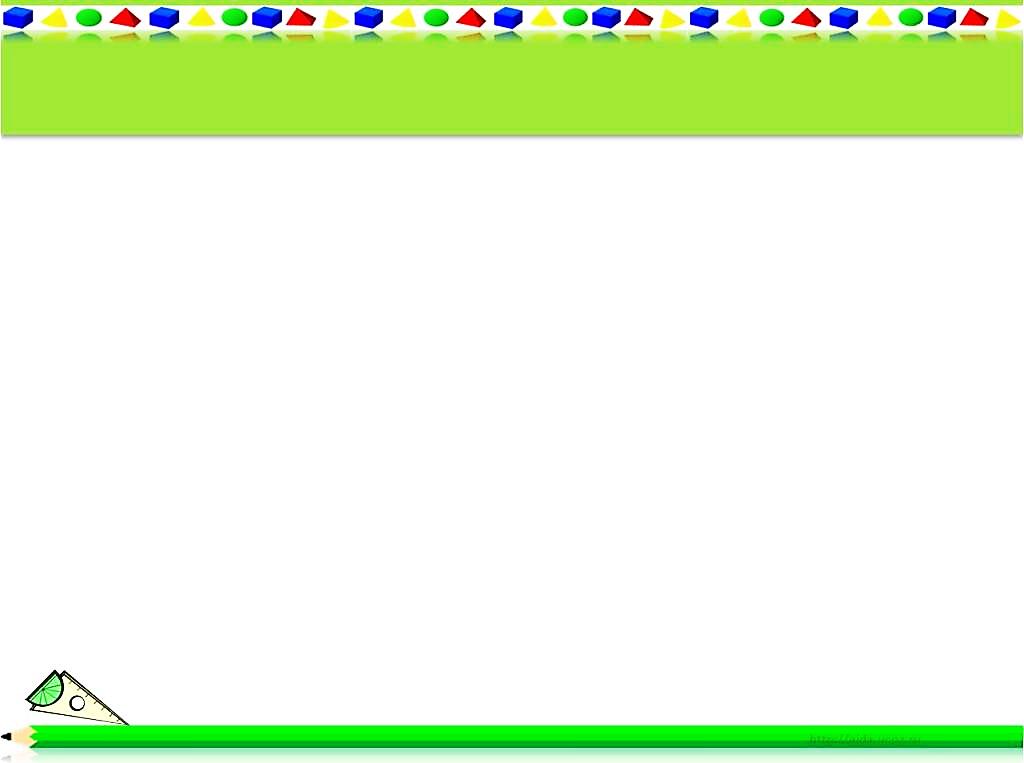